МИНИСТЕРСТВО ОБРАЗОВАНИЯ РЕСПУБЛИКИ МОРДОВИЯ
Портфолио
на высшую квалификационную категорию
музыкального руководителя
МАДОУ «Центр развития ребёнка-детский сад №14», г.о.Саранск
Лукиной Елены Владимировны
Дата рождения: 26.11.1976 г.
Профессиональное образование: высшее, МГПИ им. М.Е.Евсевьева.
Диплом: ДВС 0412176
Дата выдачи: 15.06.2000.
Квалификация: учитель начальных классов и музыки.
Специальность: «Педагогика и методика начального образования», с дополнительной специальностью «Музыкальное образование».
Стаж педагогической работы (по специальности): 23 года
В данном учреждении: 6 лет
Общий трудовой стаж: 23 года
Наличие квалификационной категории: первая квалификационная категория
Дата последней аттестации: 23.05.2018г.
Занимаемая должность: музыкальный руководитель
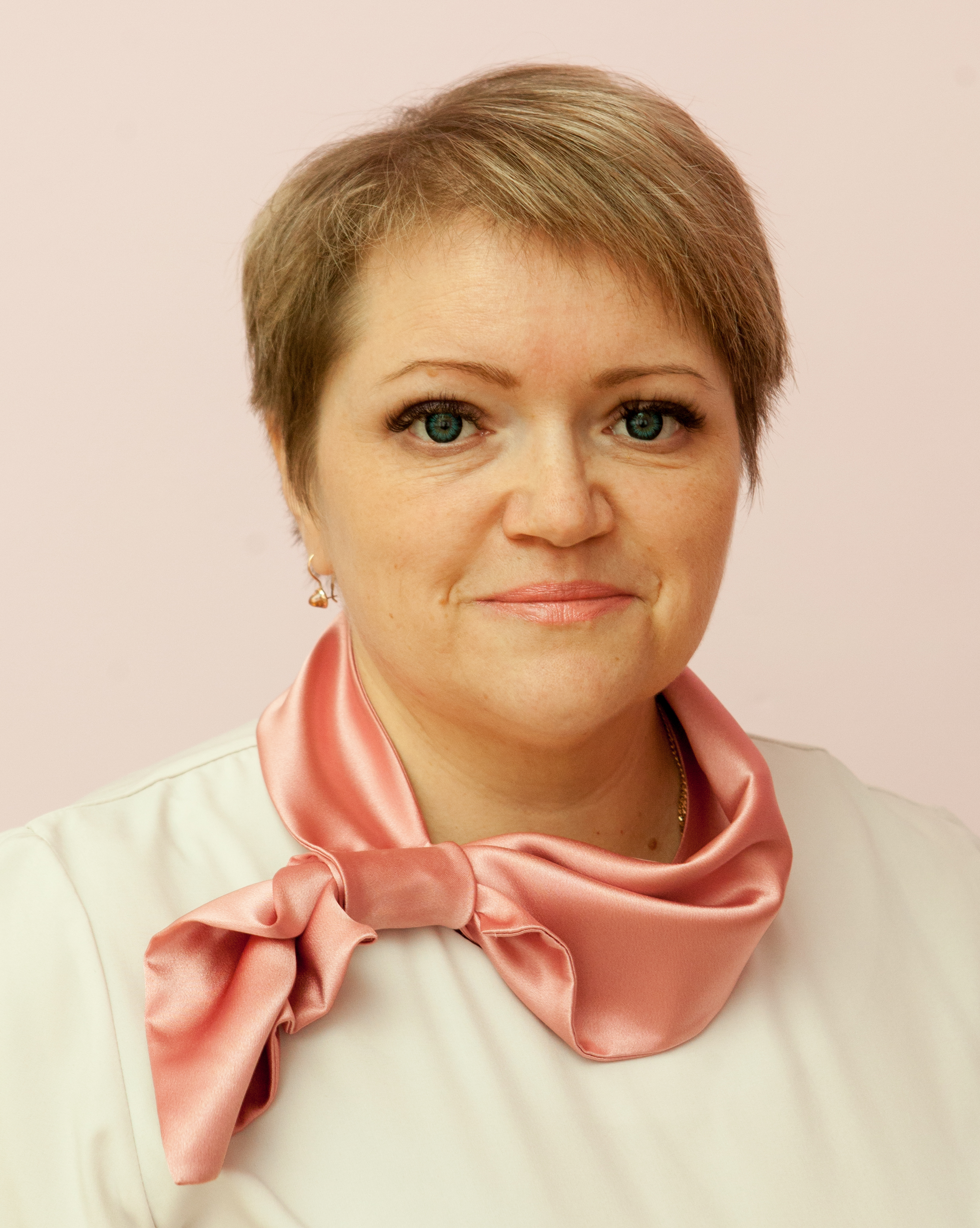 ПРЕДСТАВЛЕНИЕ ИННОВАЦИОННОГО ПЕДАГОГИЧЕСКОГО ОПЫТА НА САЙТЕМАДОУ «Центр развития ребёнка №14»
https://ds14sar.schoolrm.ru/sveden/employees/11122/290983/
1.Наличие авторских программ, методических пособий
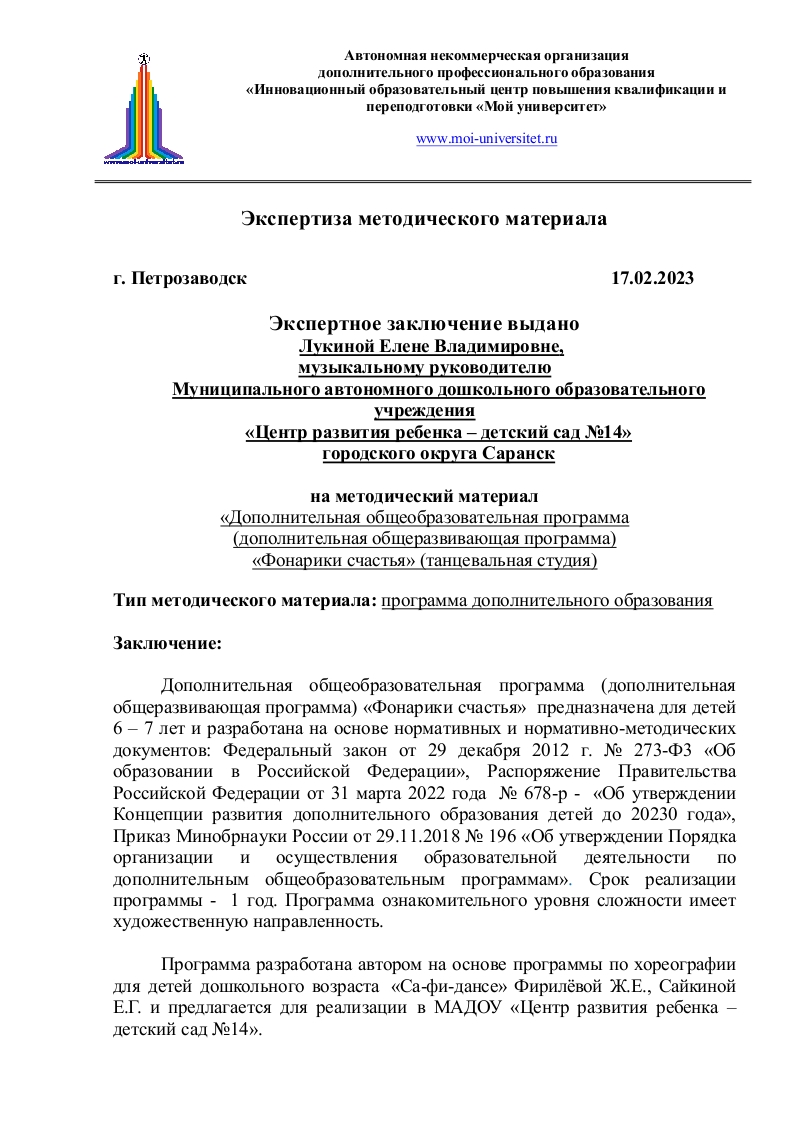 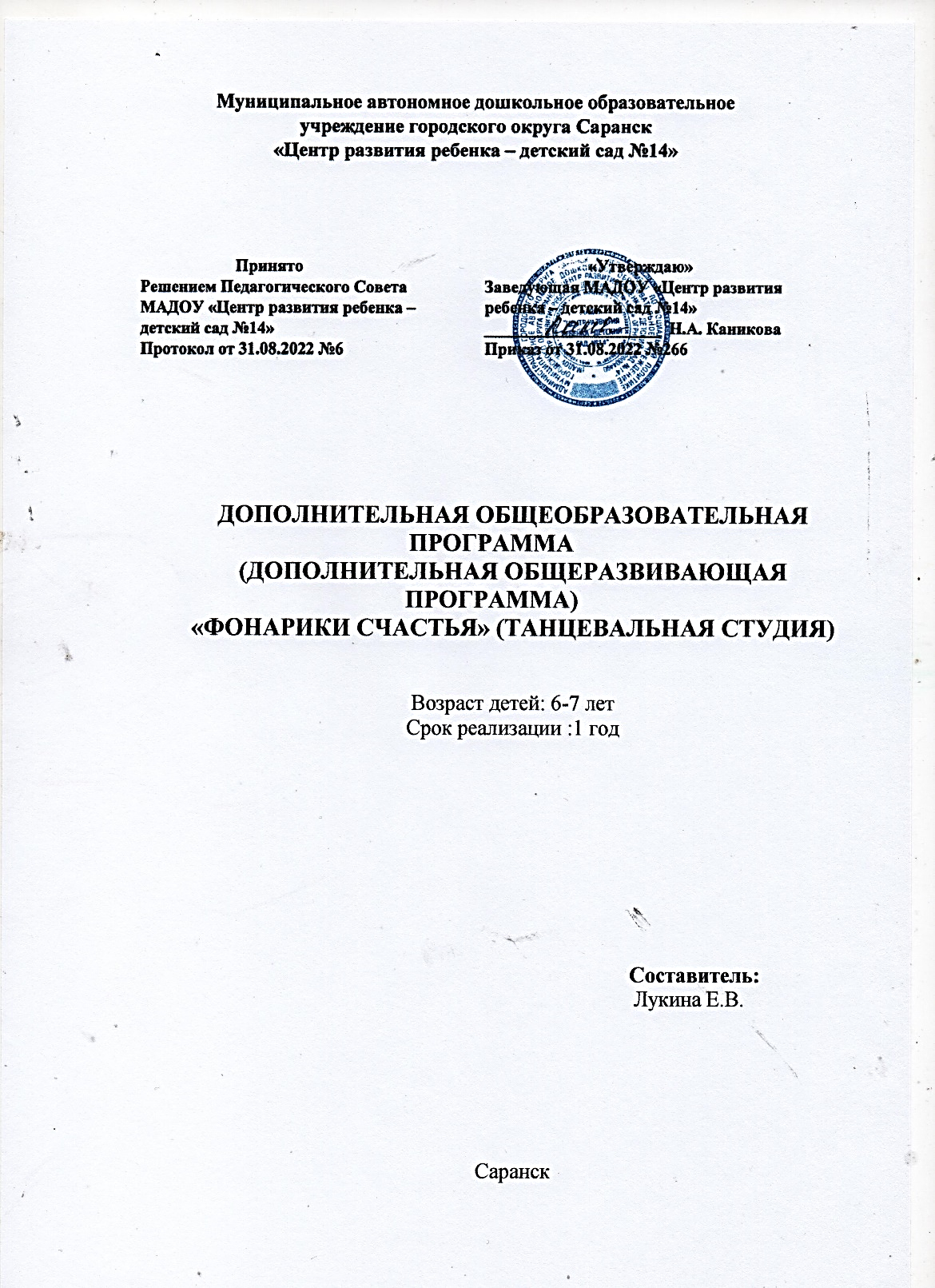 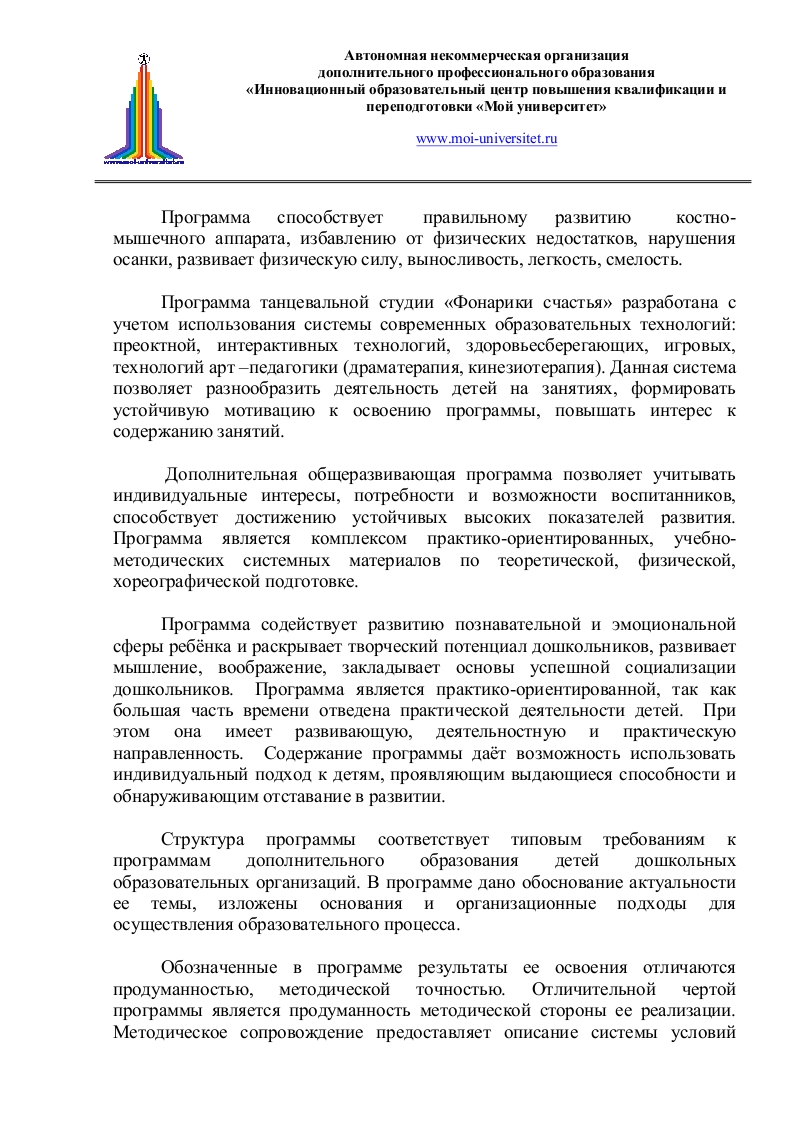 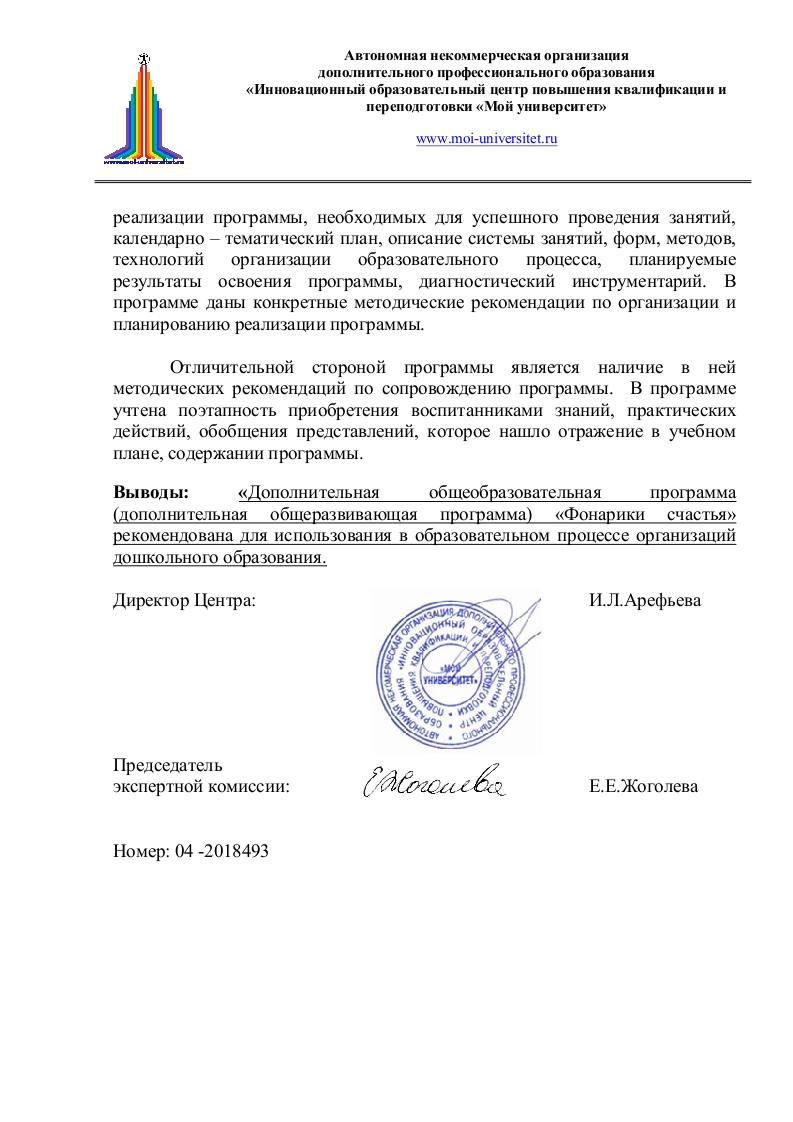 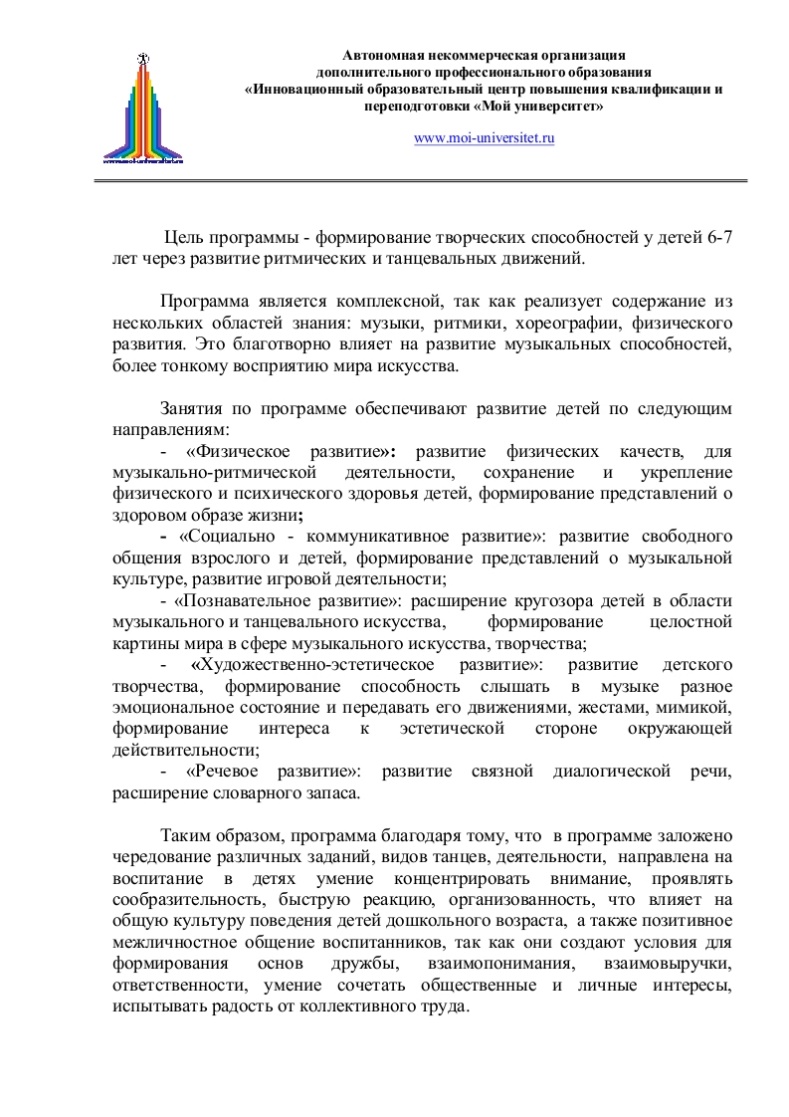 02
2. Организация партнерского взаимодействия с родителями для решения воспитательных и образовательных задач
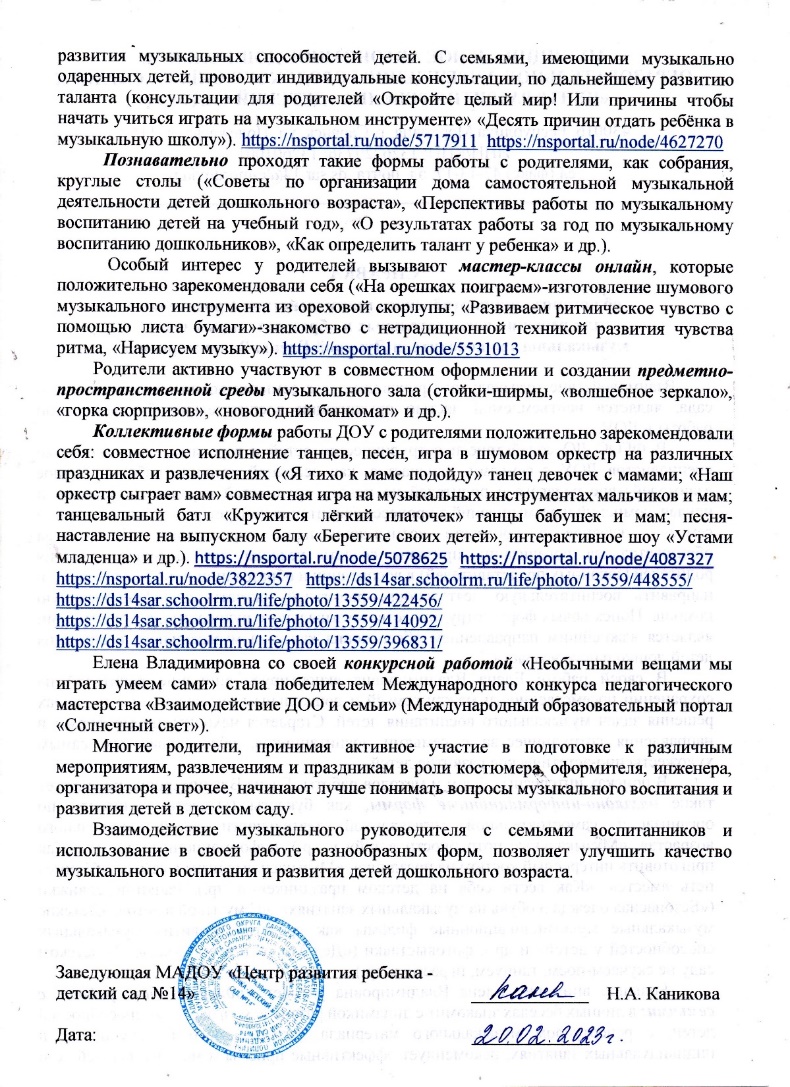 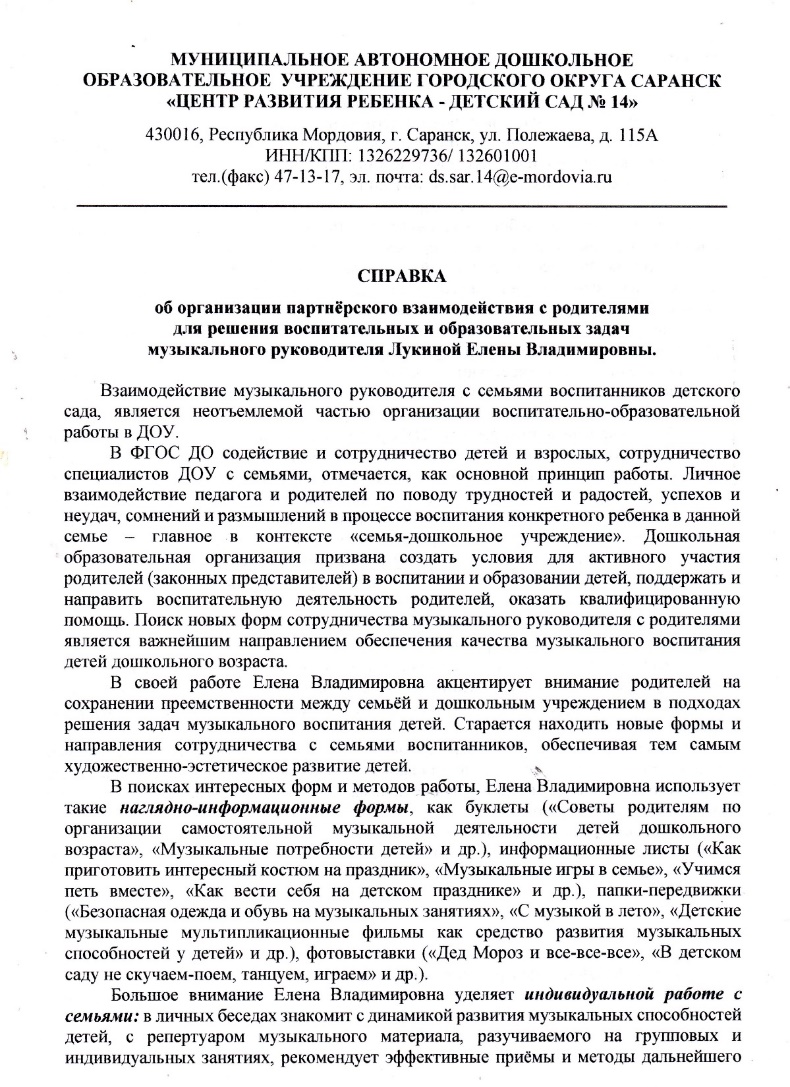 3. Участие в инновационной (экспериментальной) деятельности.
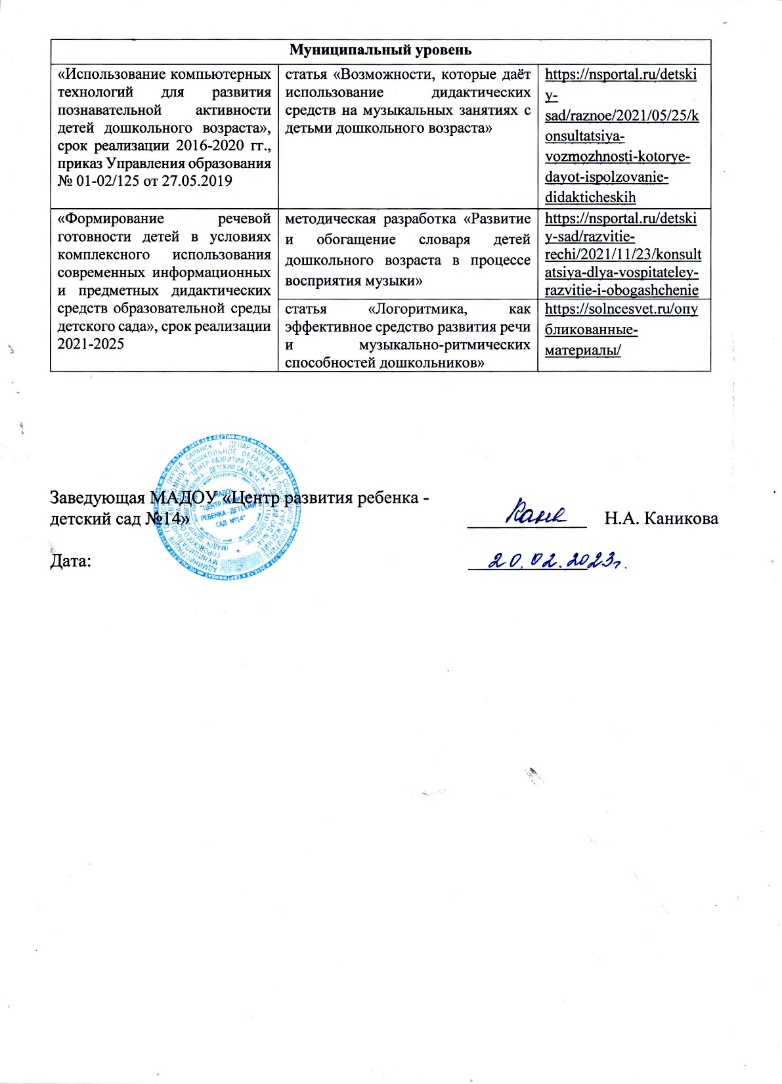 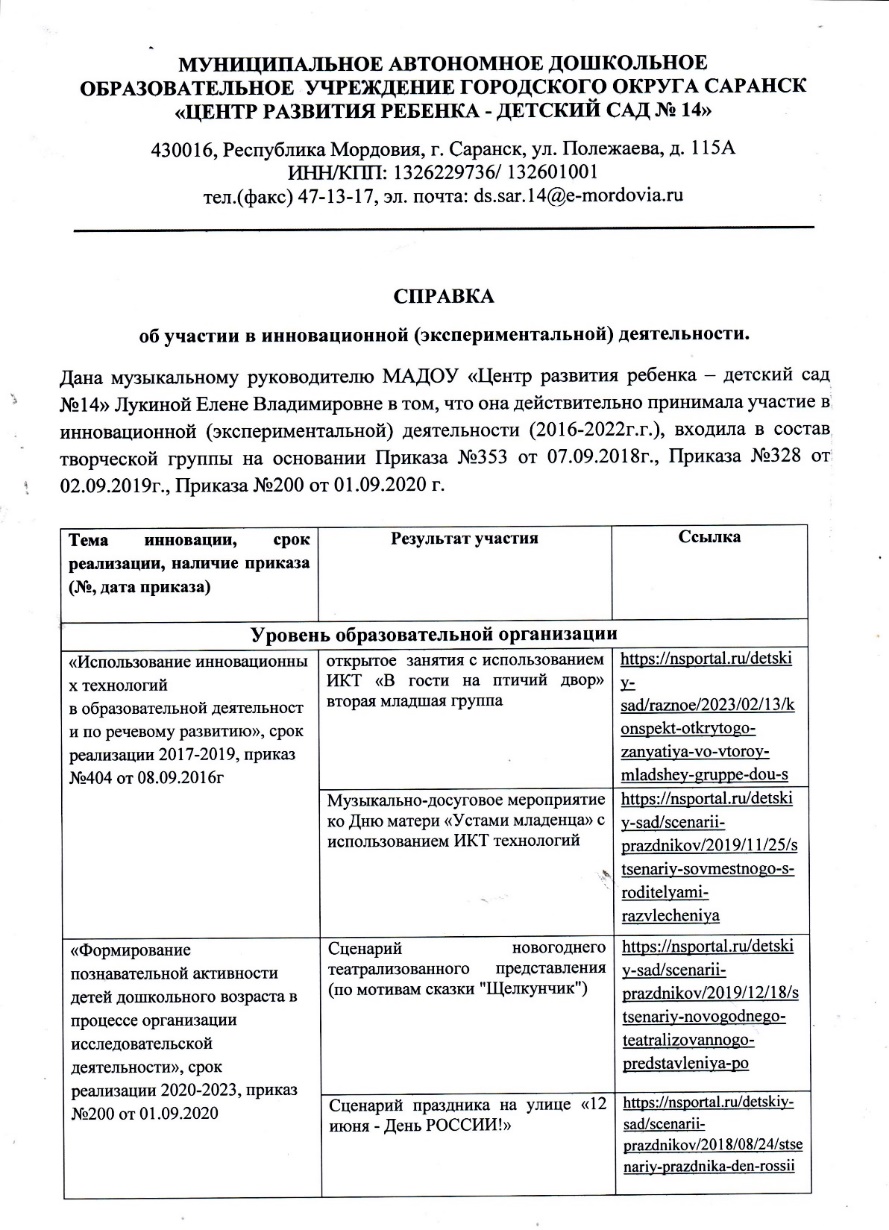 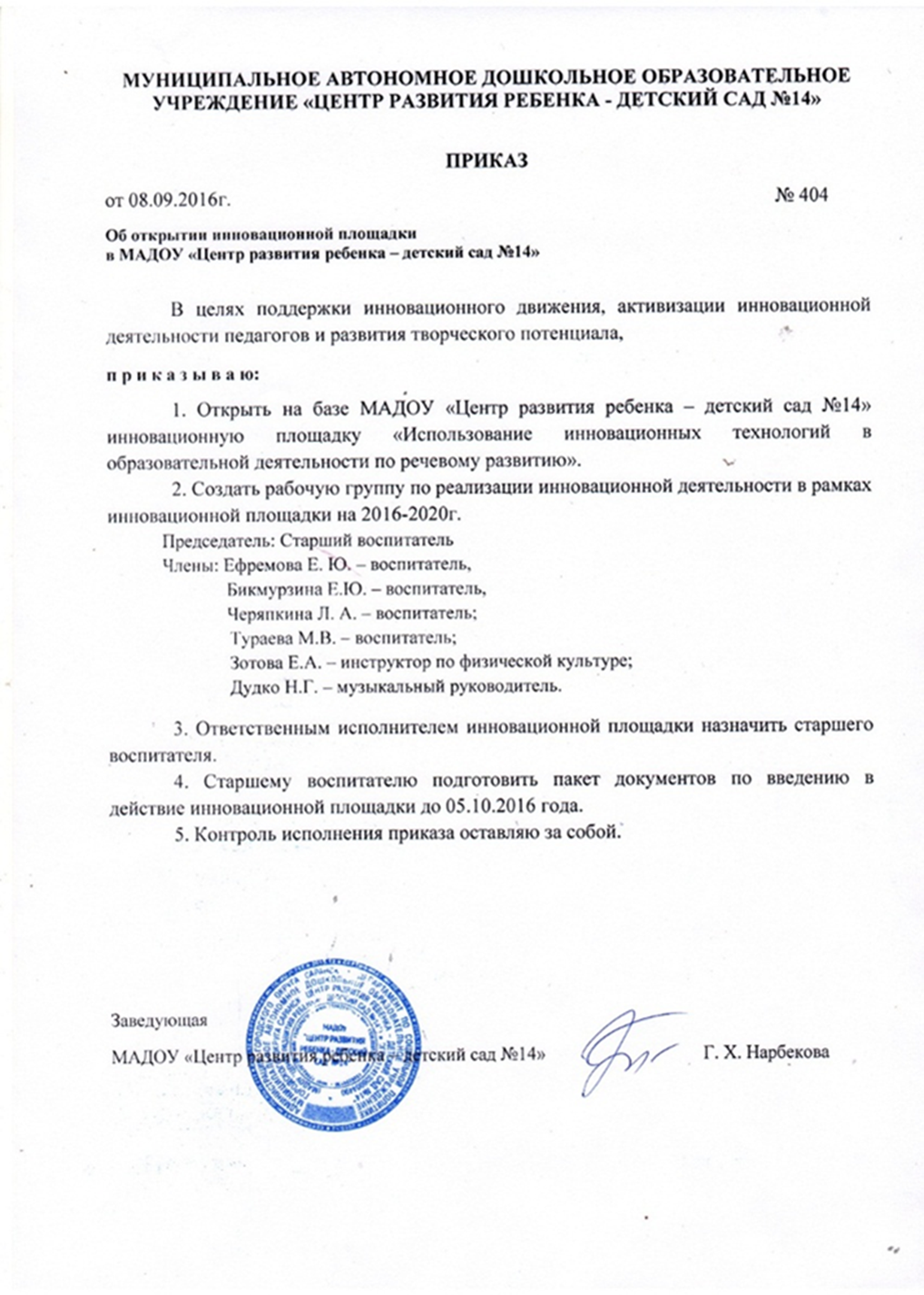 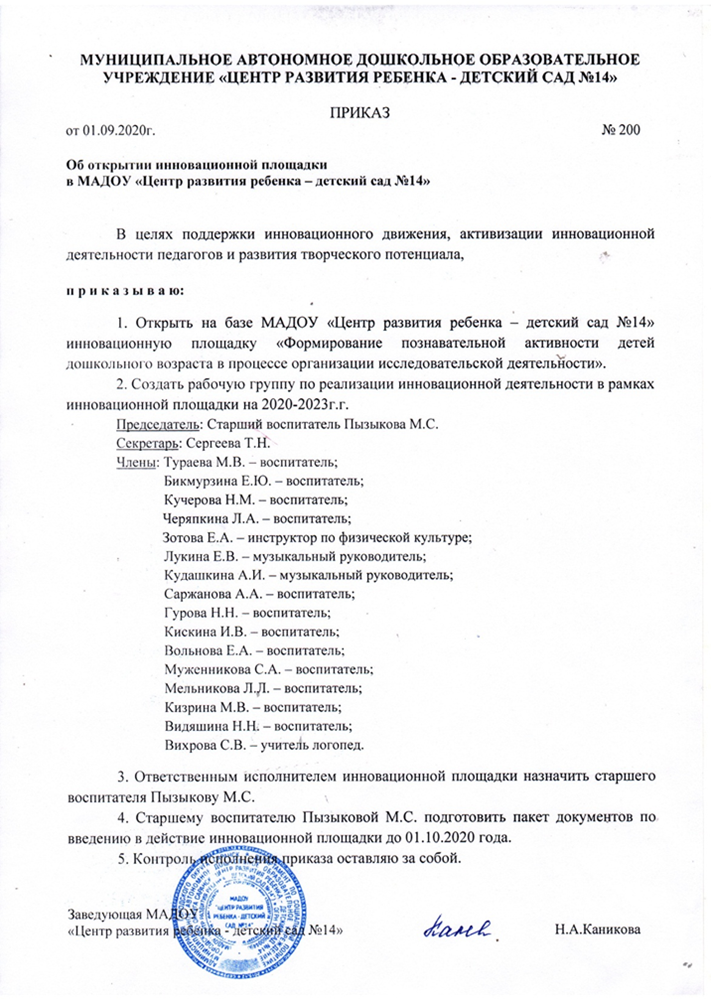 02
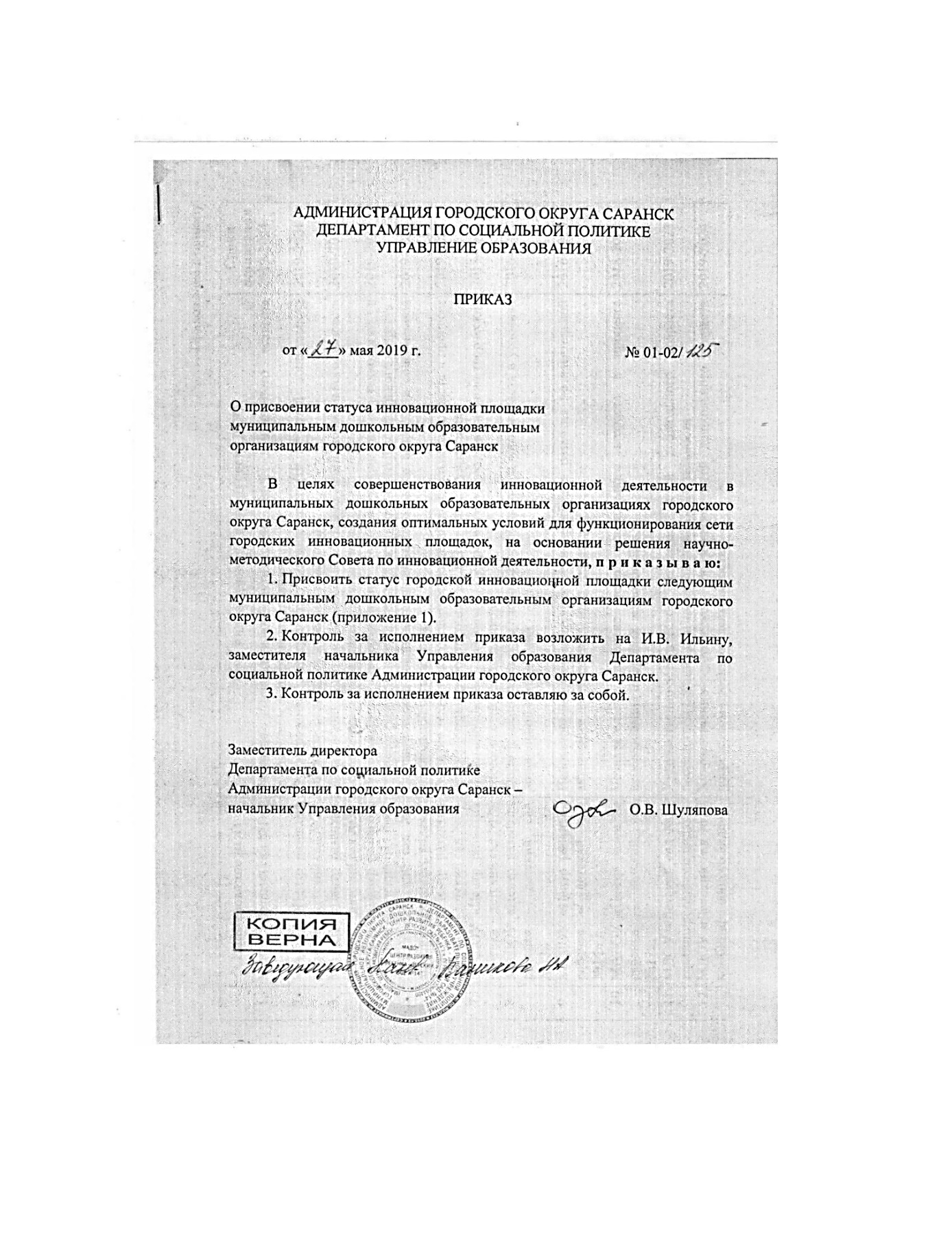 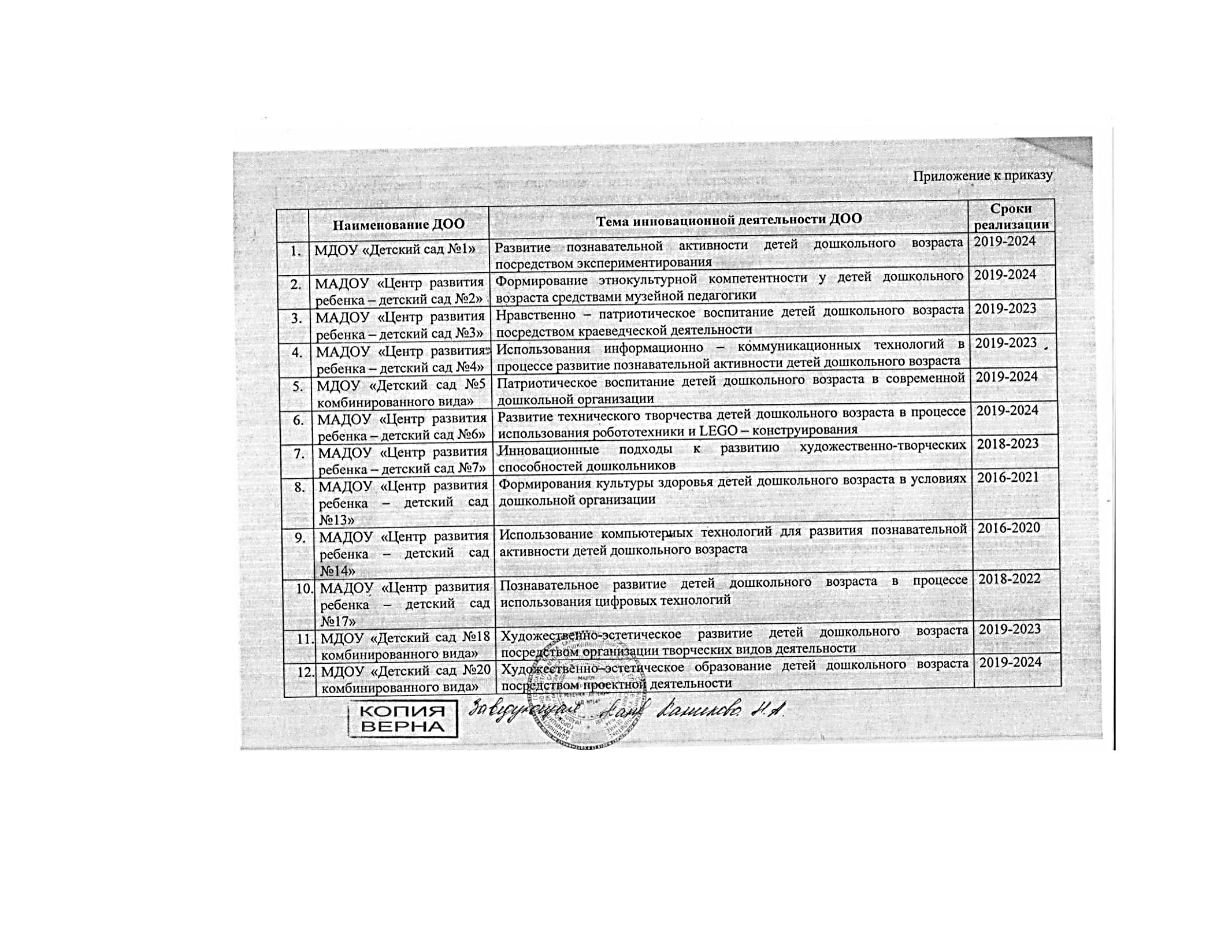 02
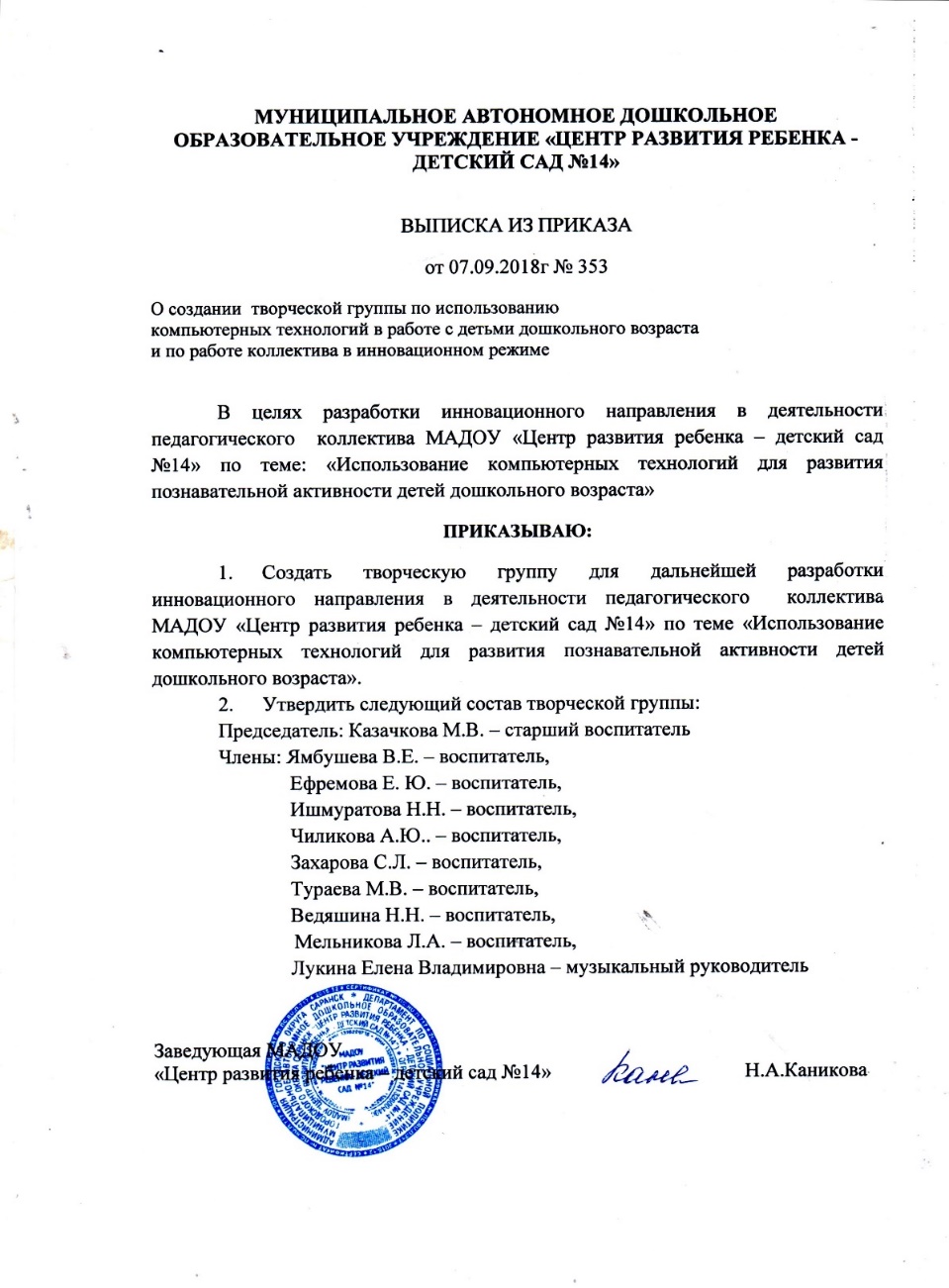 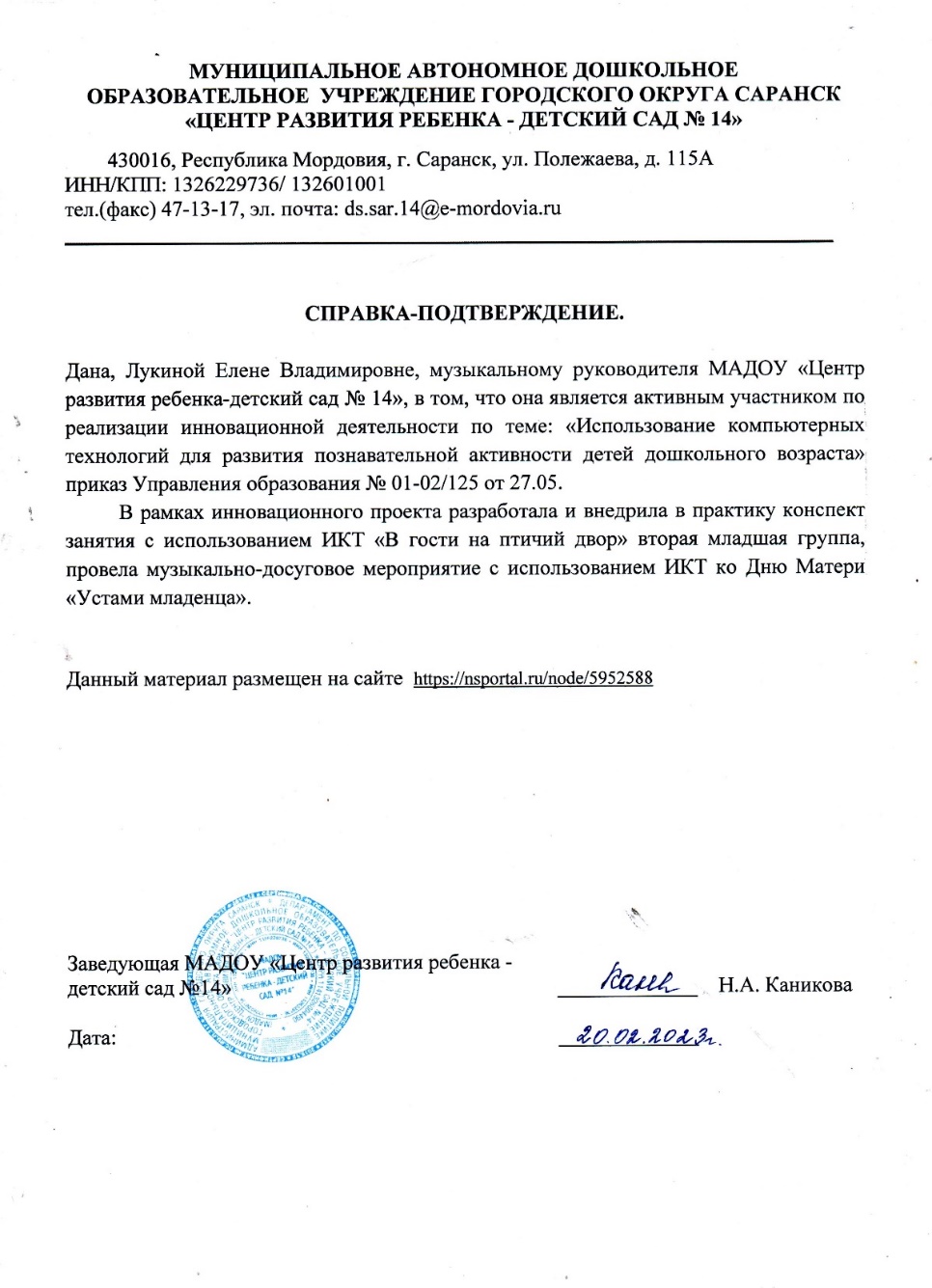 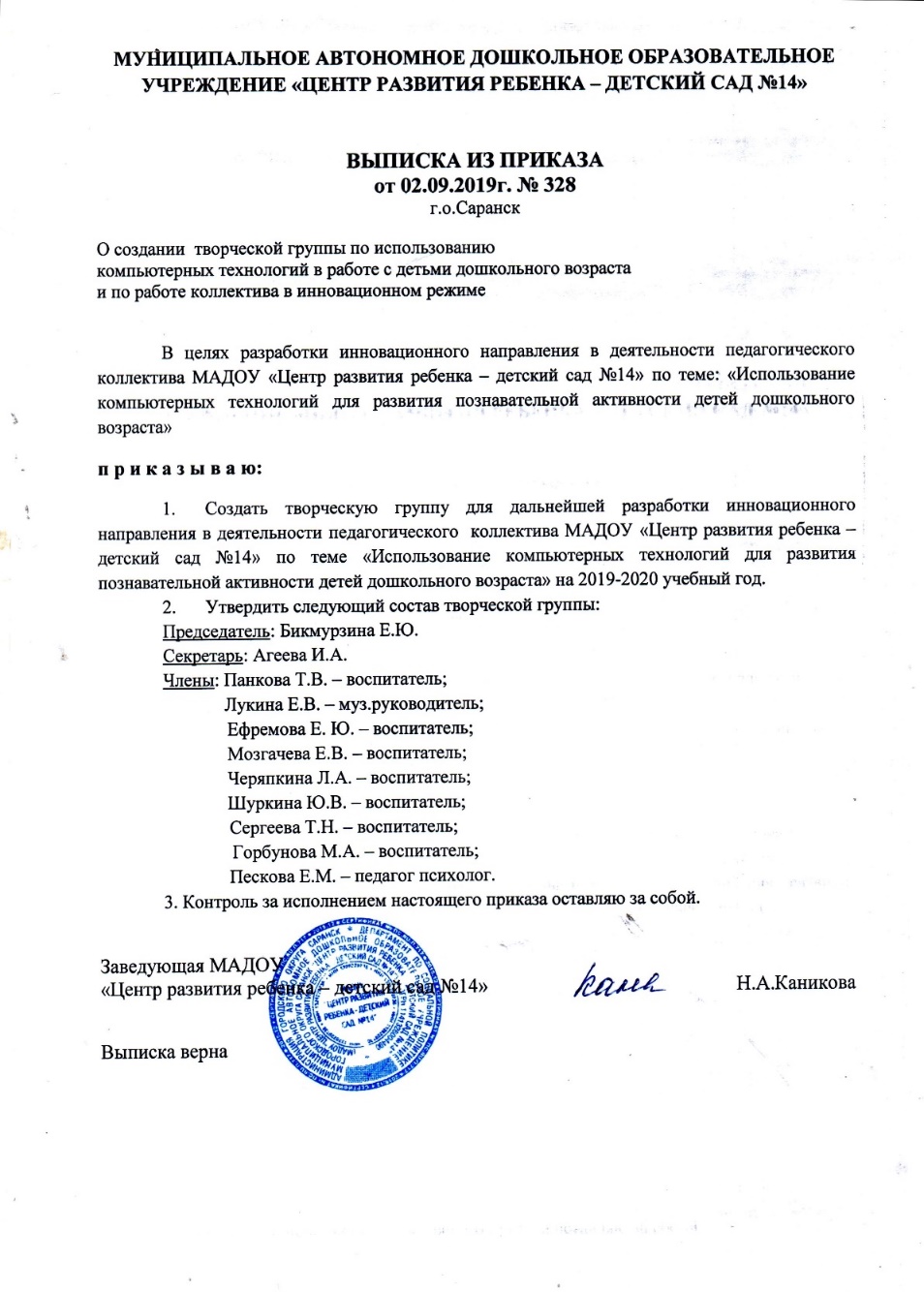 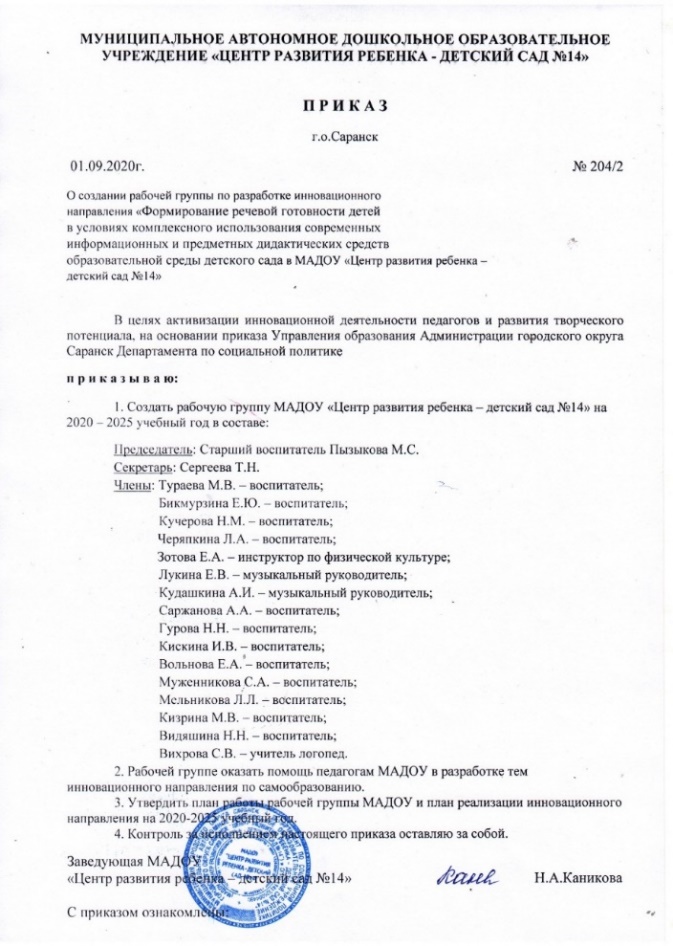 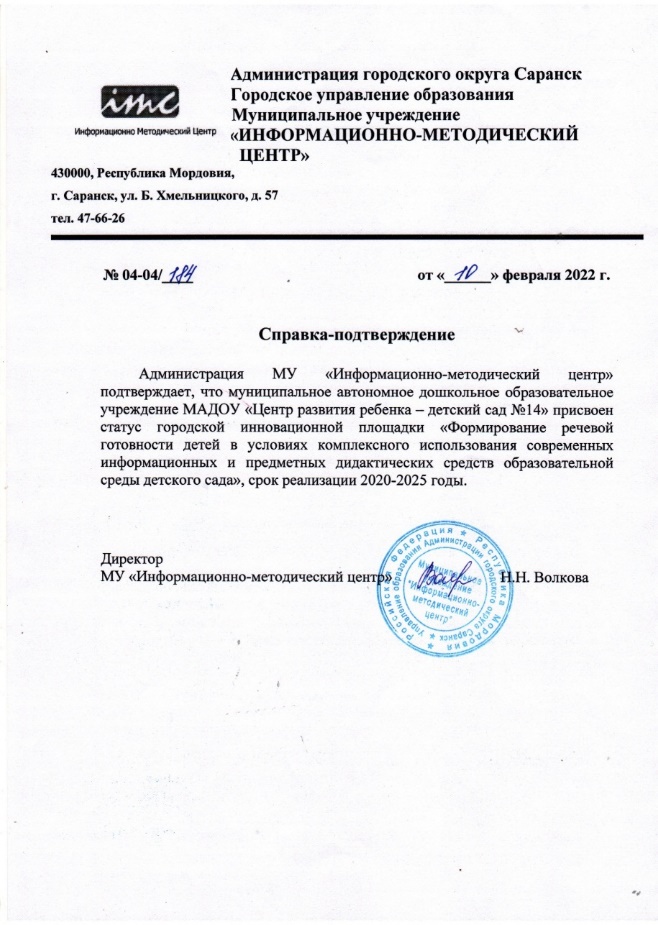 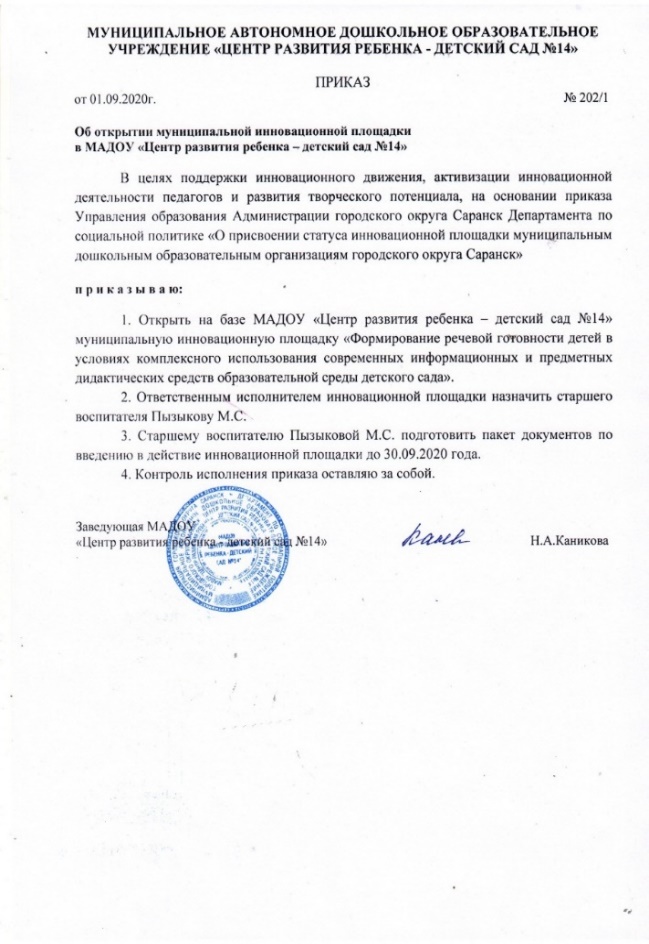 02
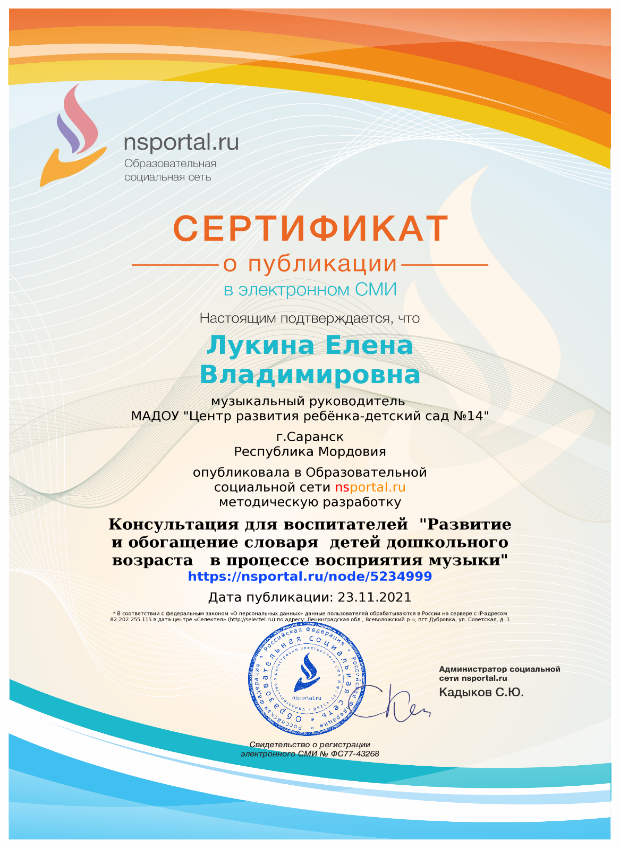 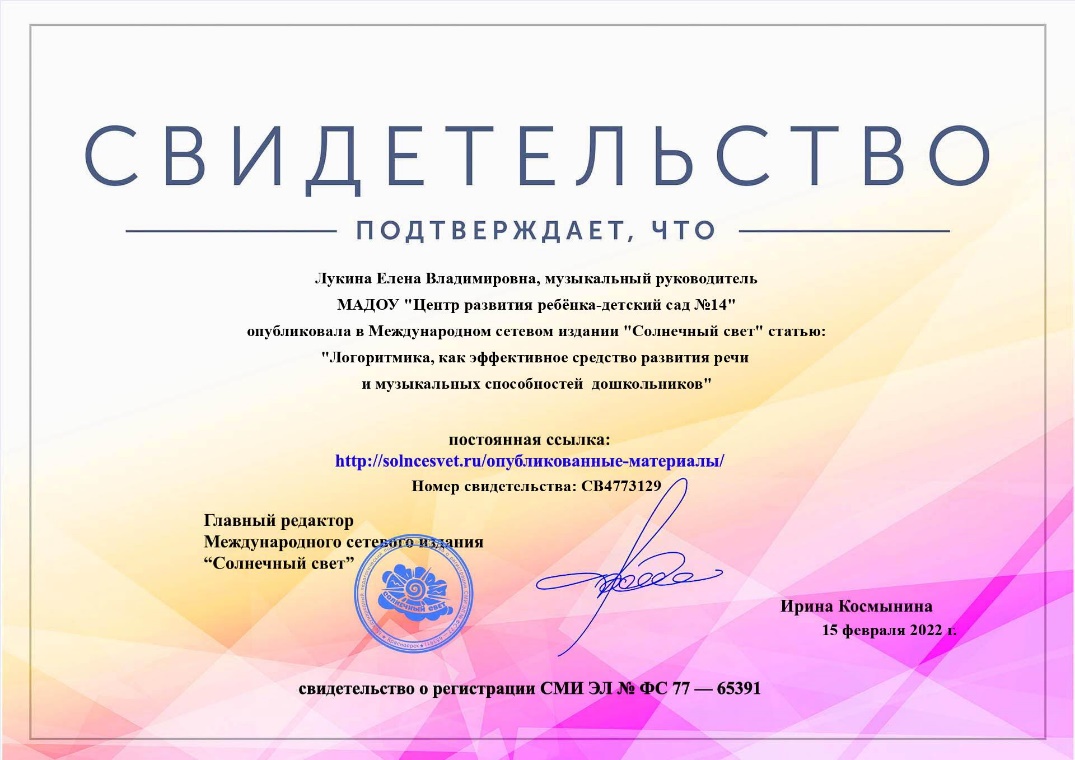 02
4. Результаты участия воспитанников в: конкурсах; выставках; турнирах; соревнованиях; акциях; фестивалях.
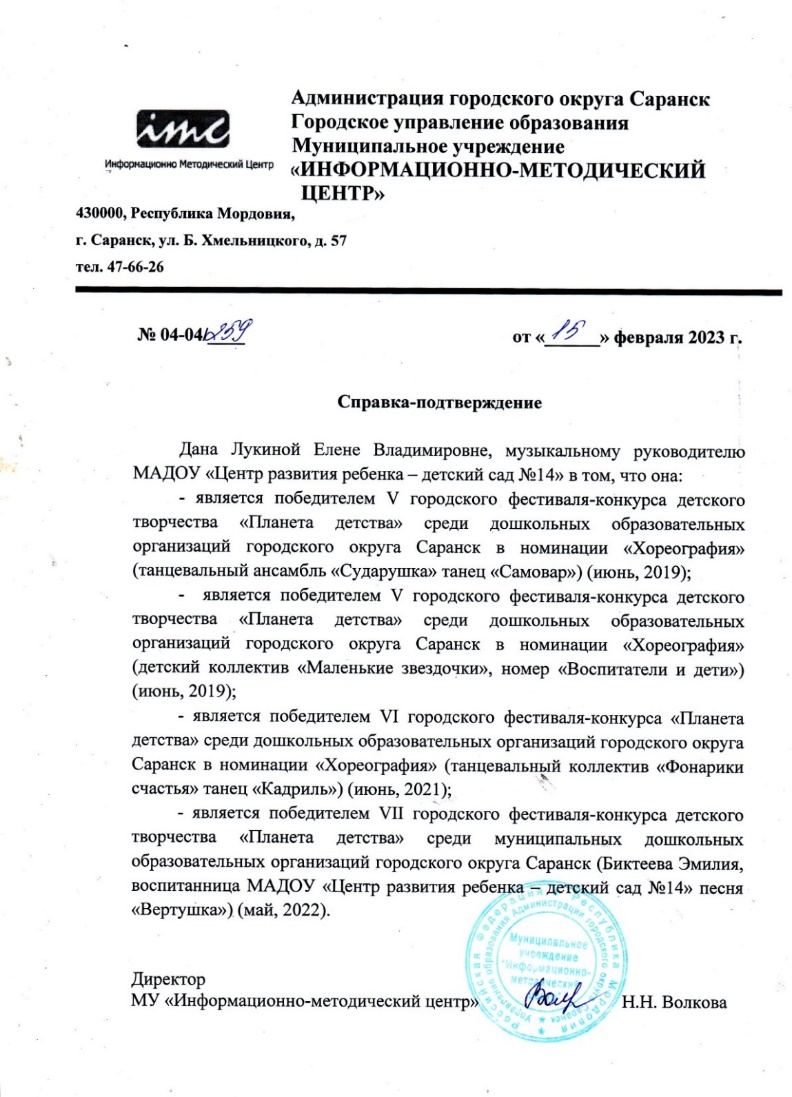 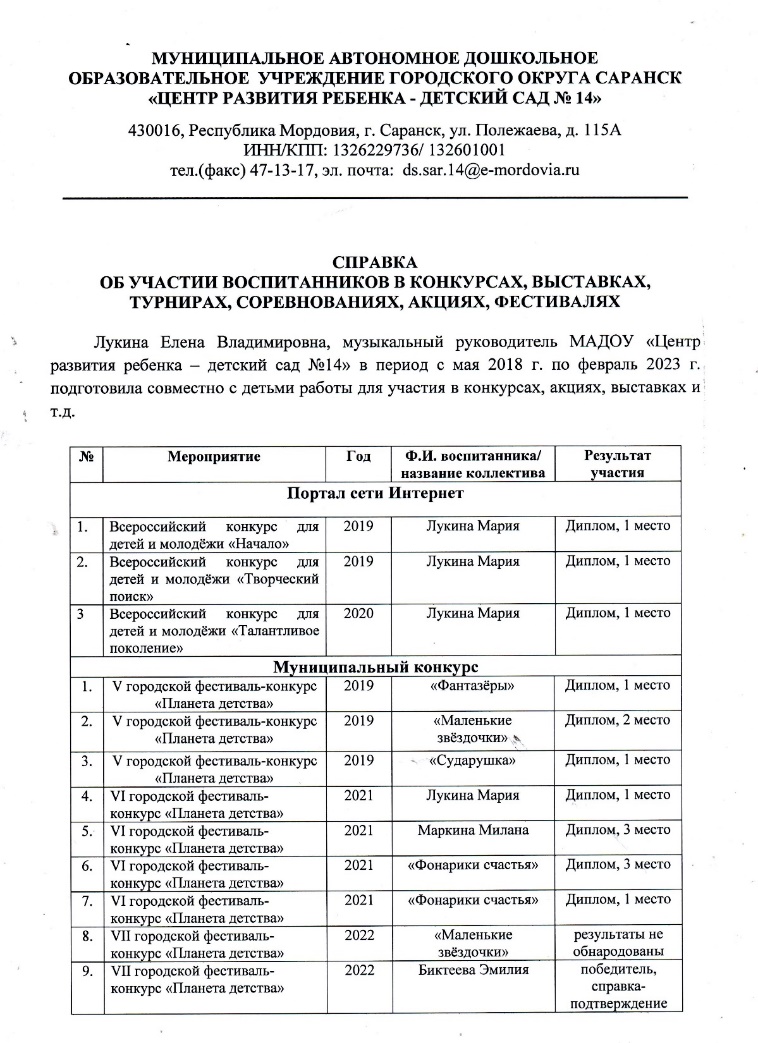 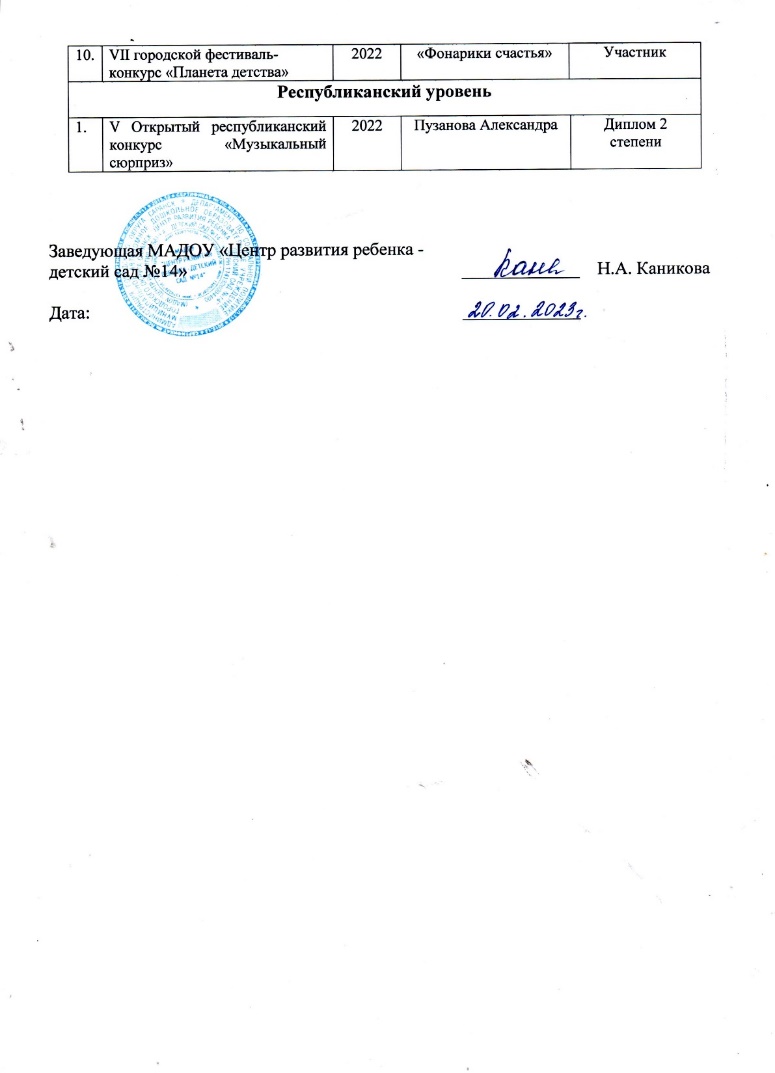 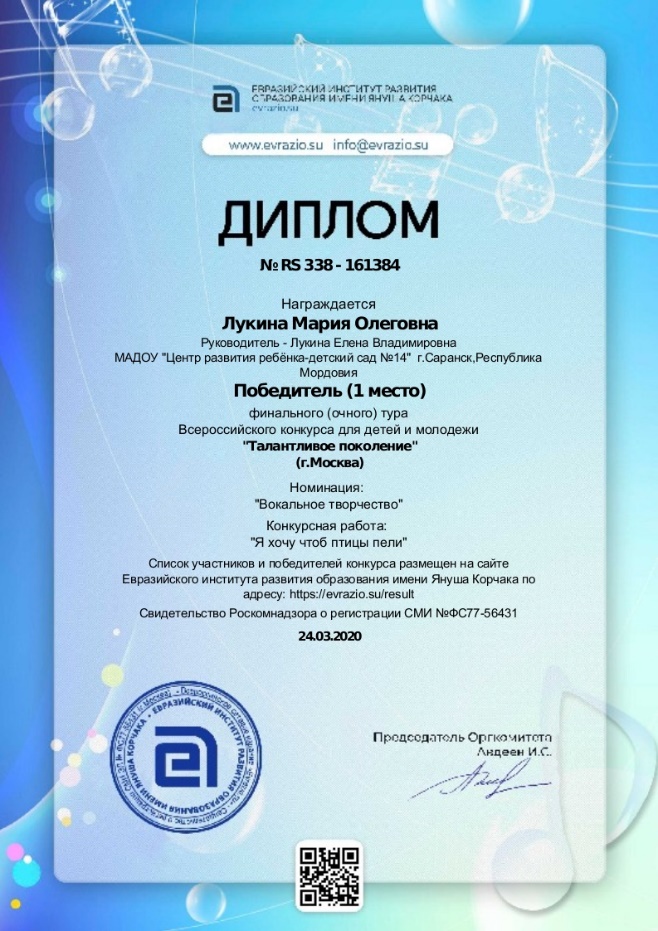 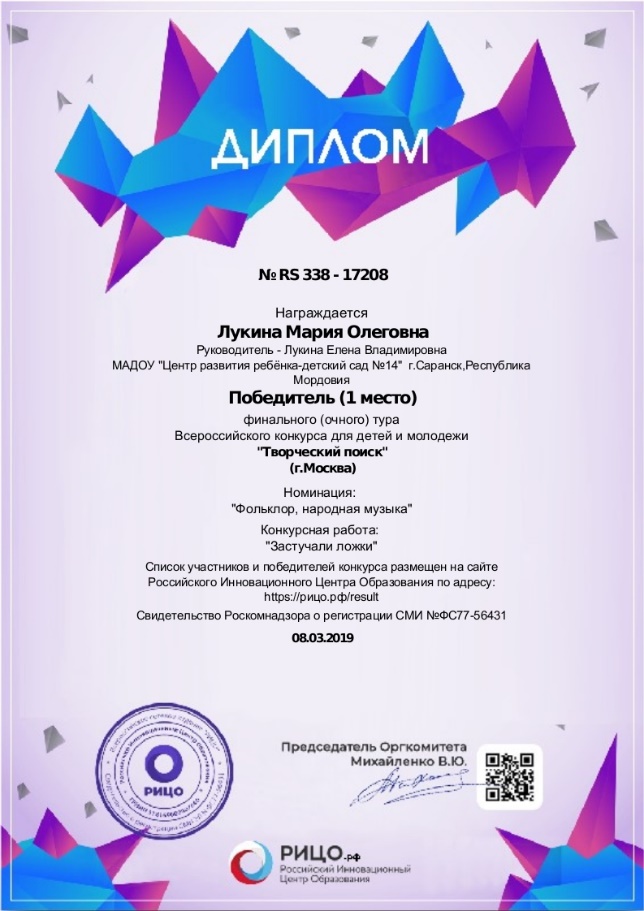 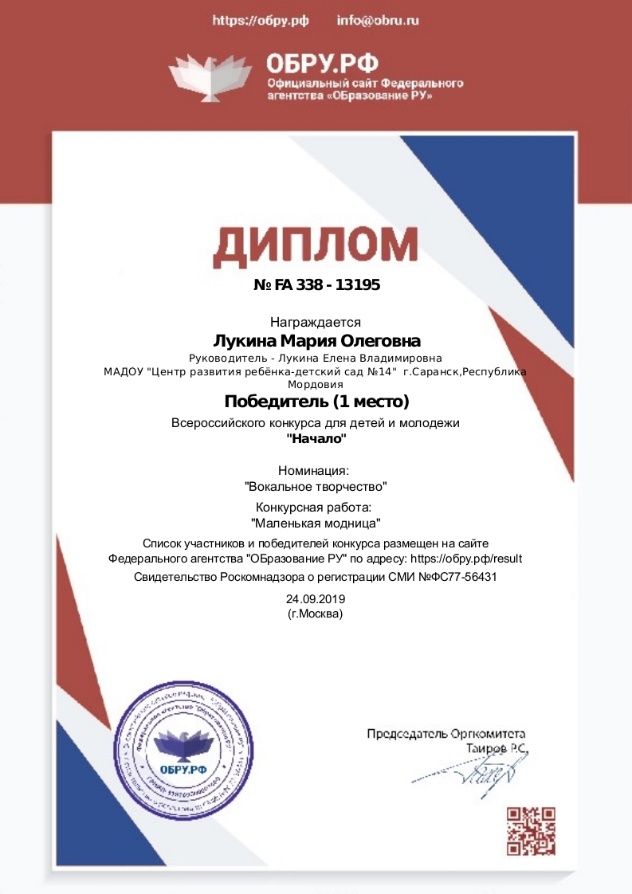 02
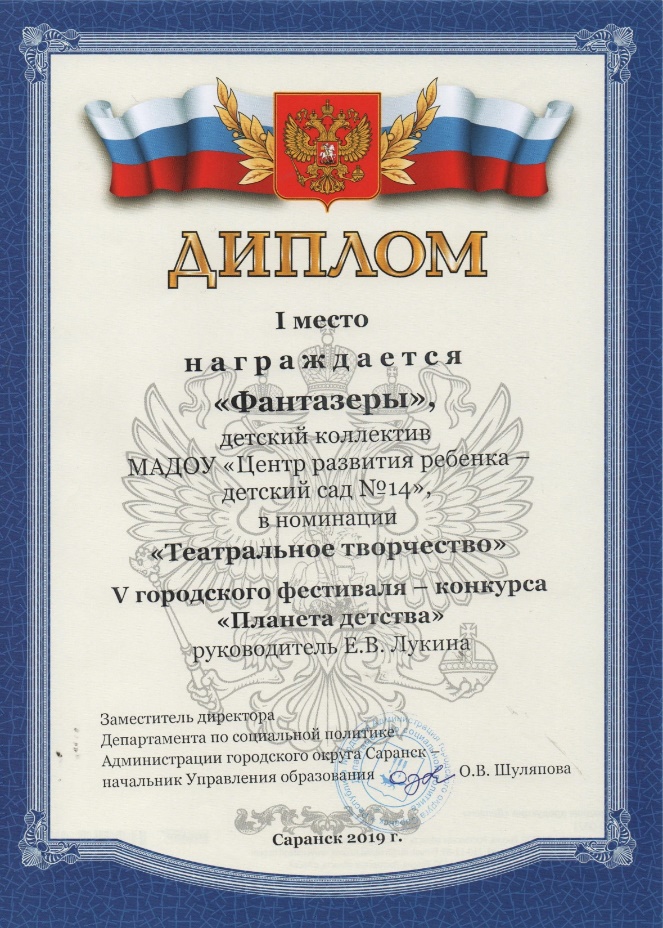 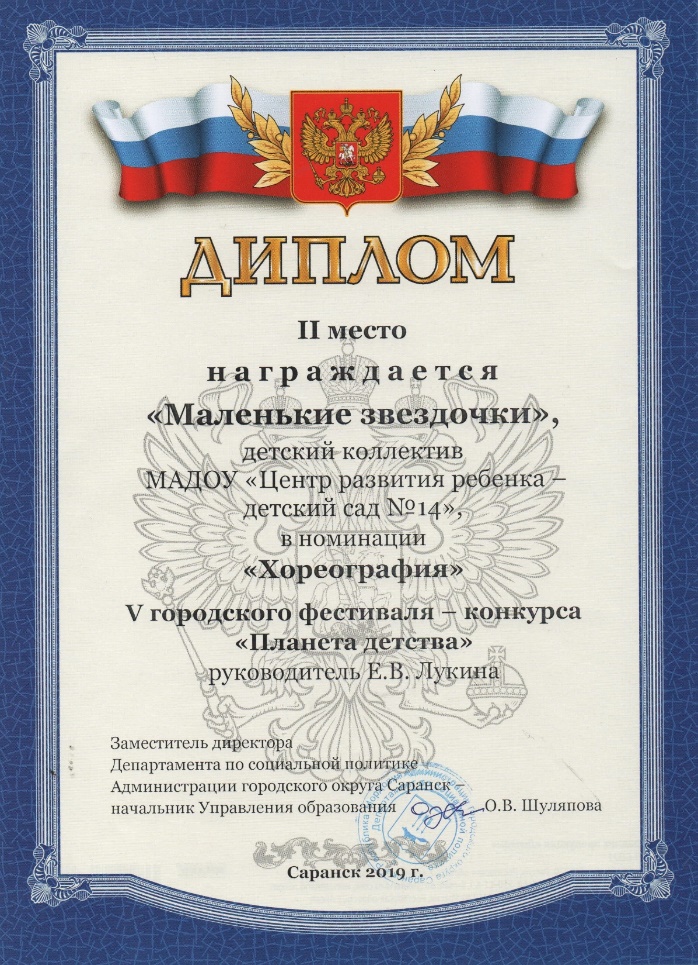 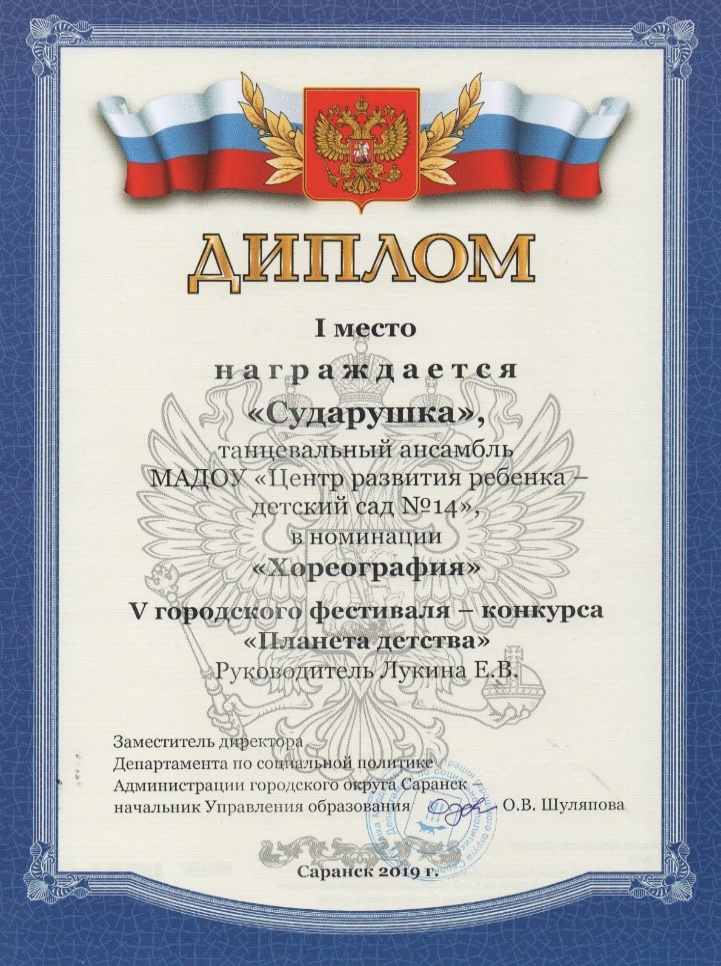 02
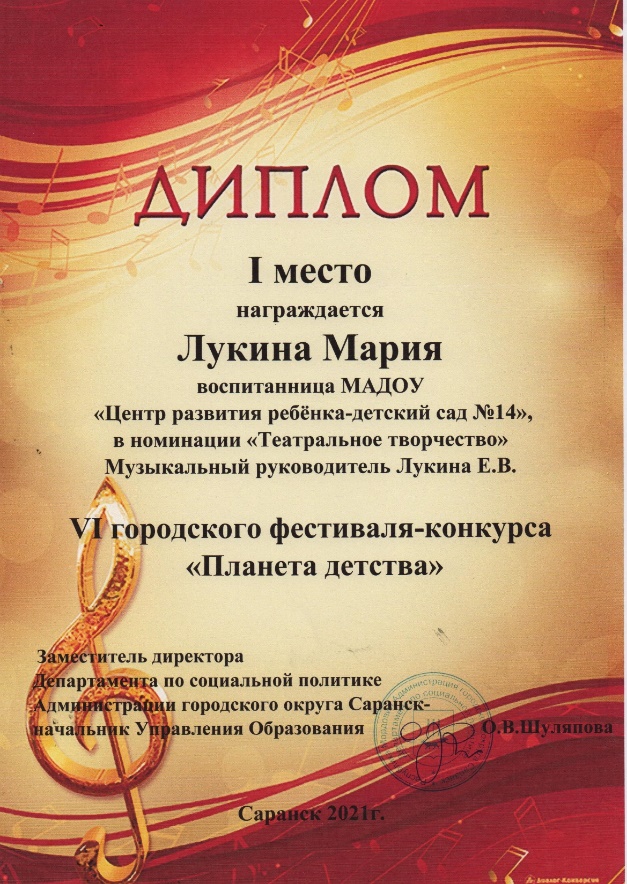 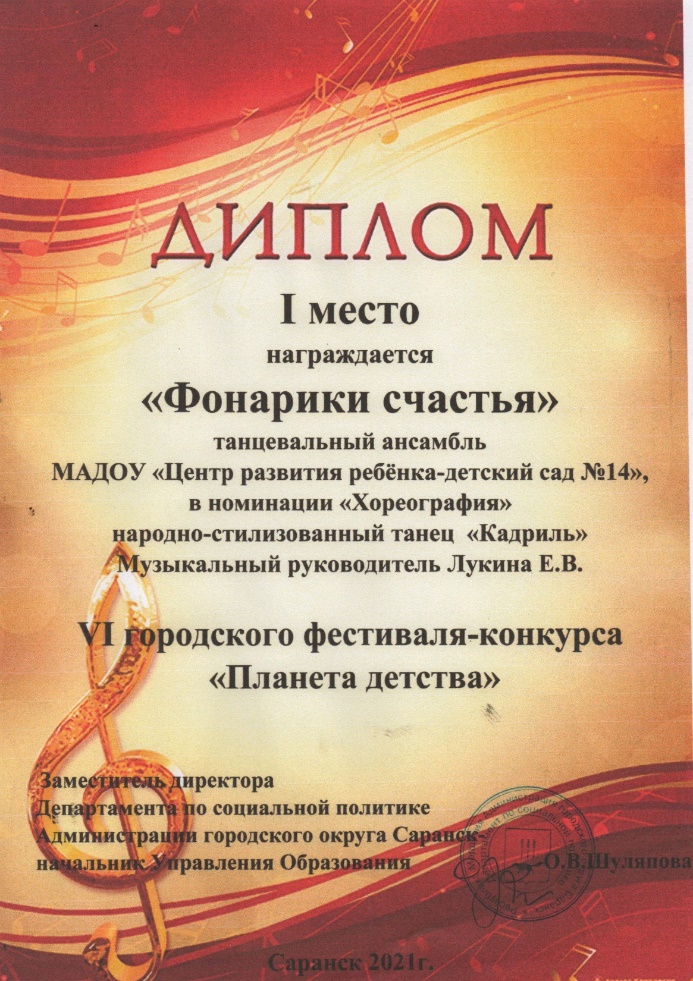 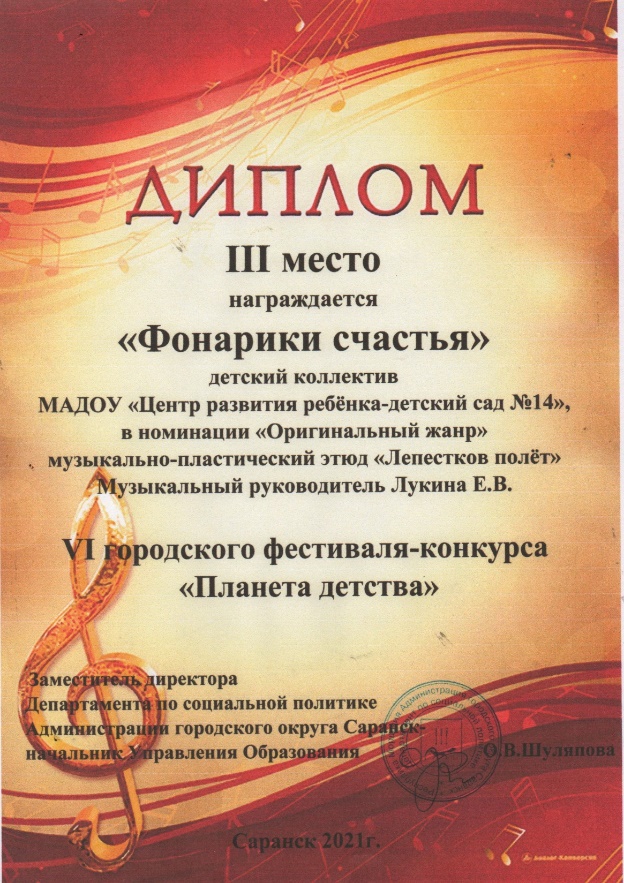 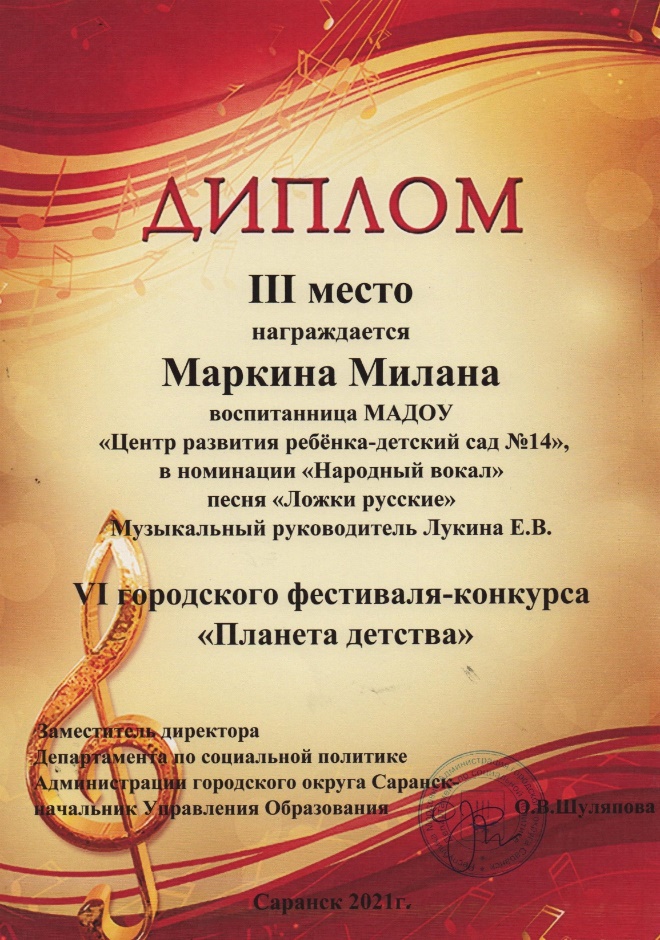 02
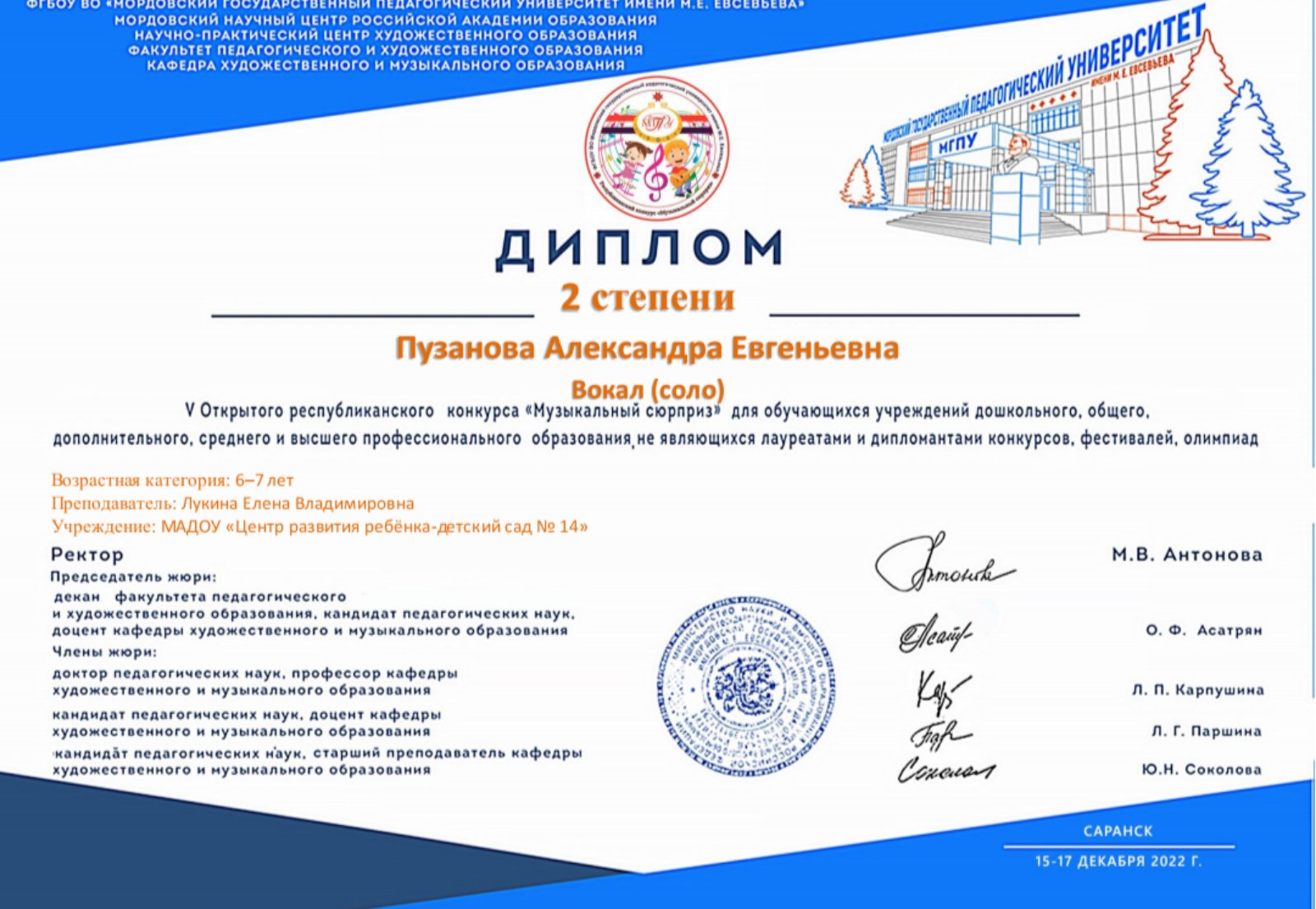 02
5. Наличие публикаций
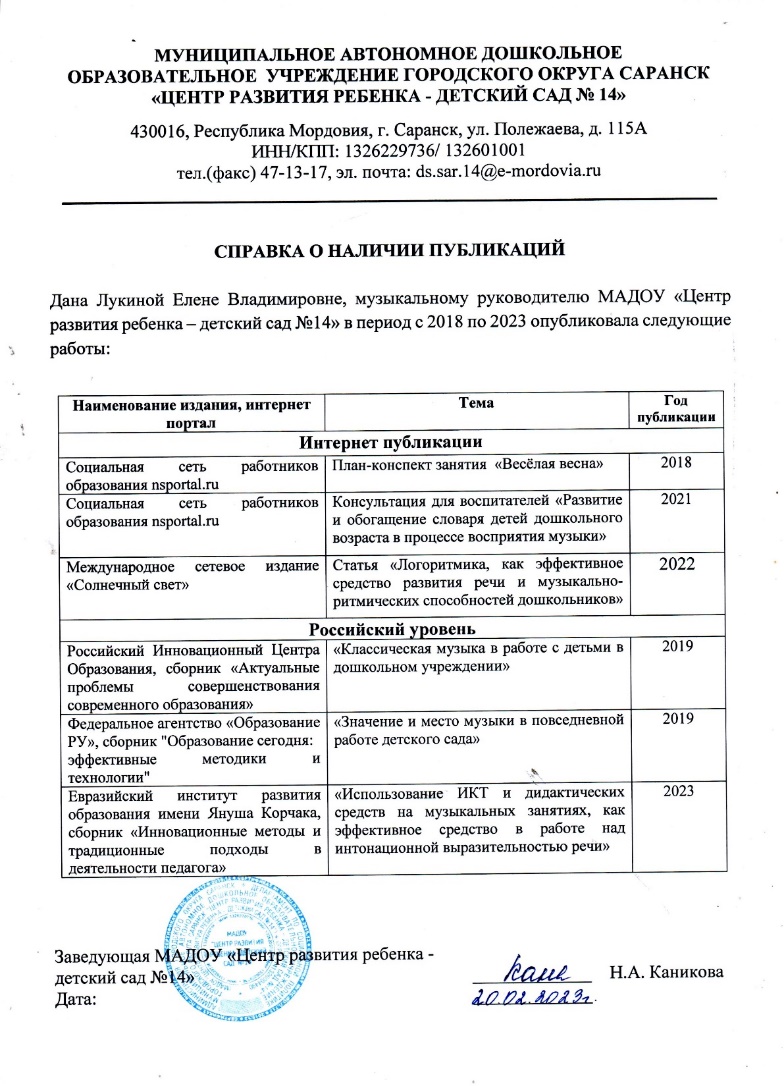 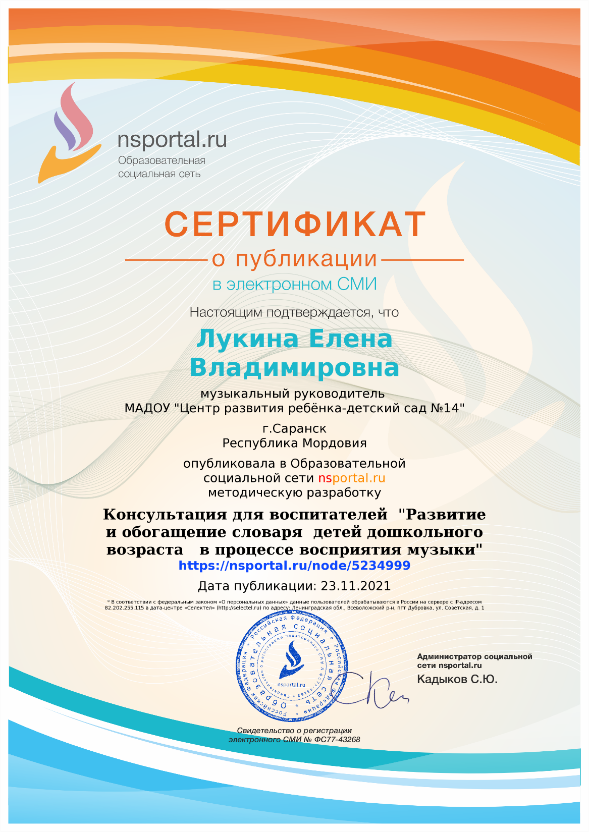 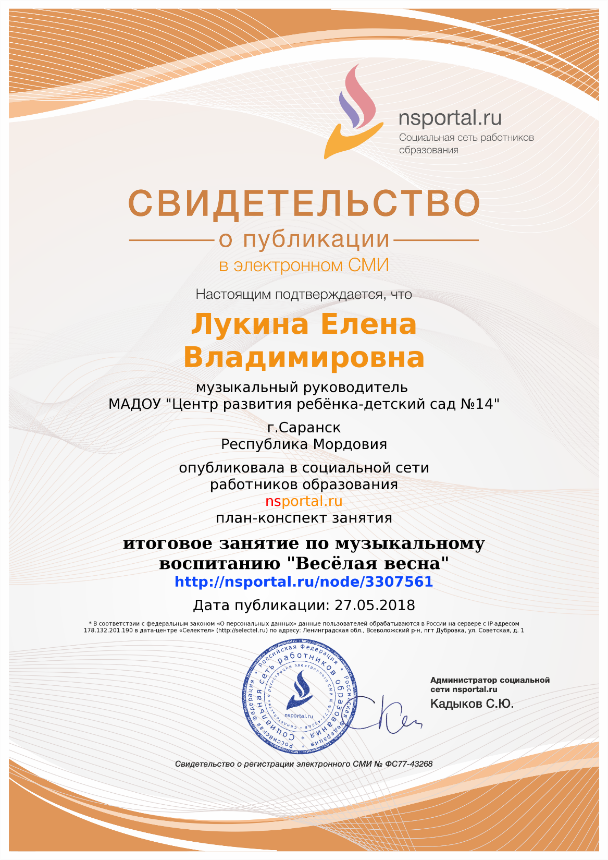 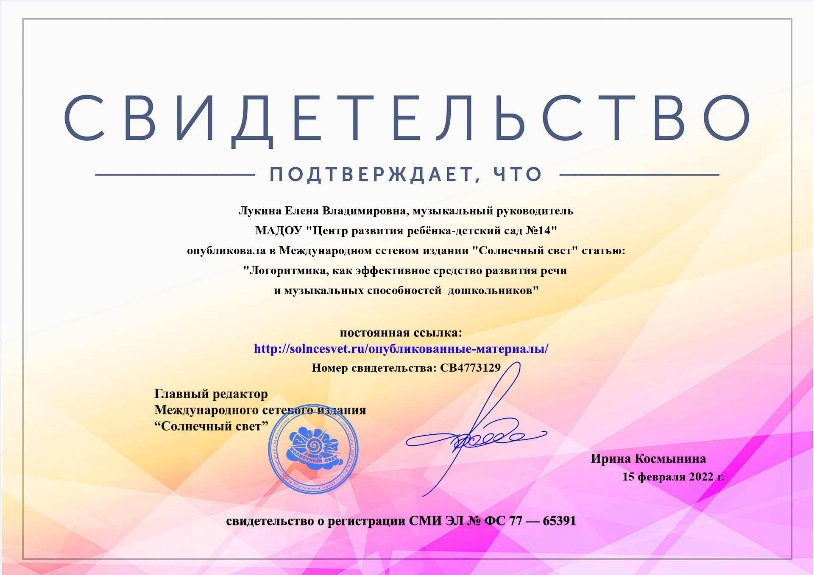 02
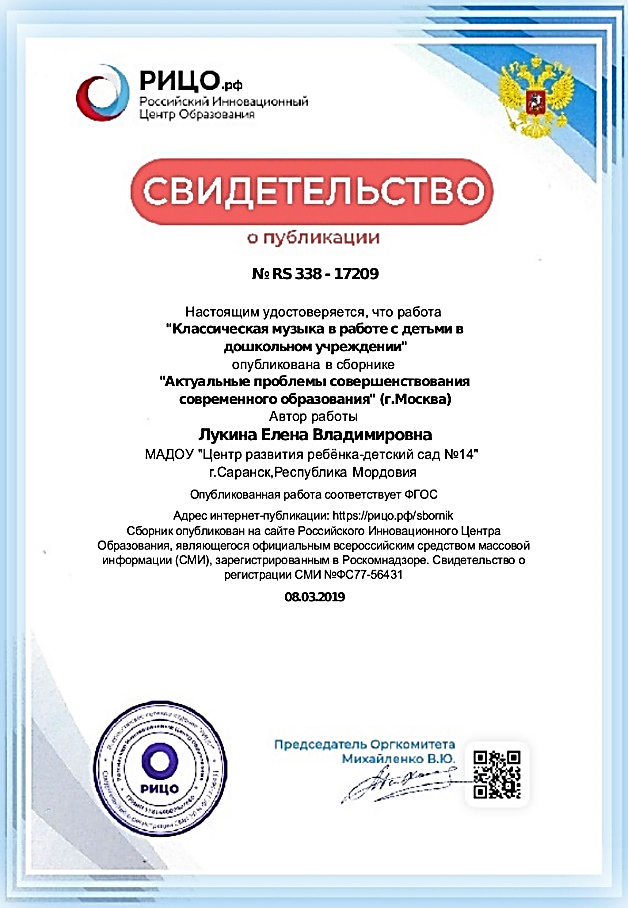 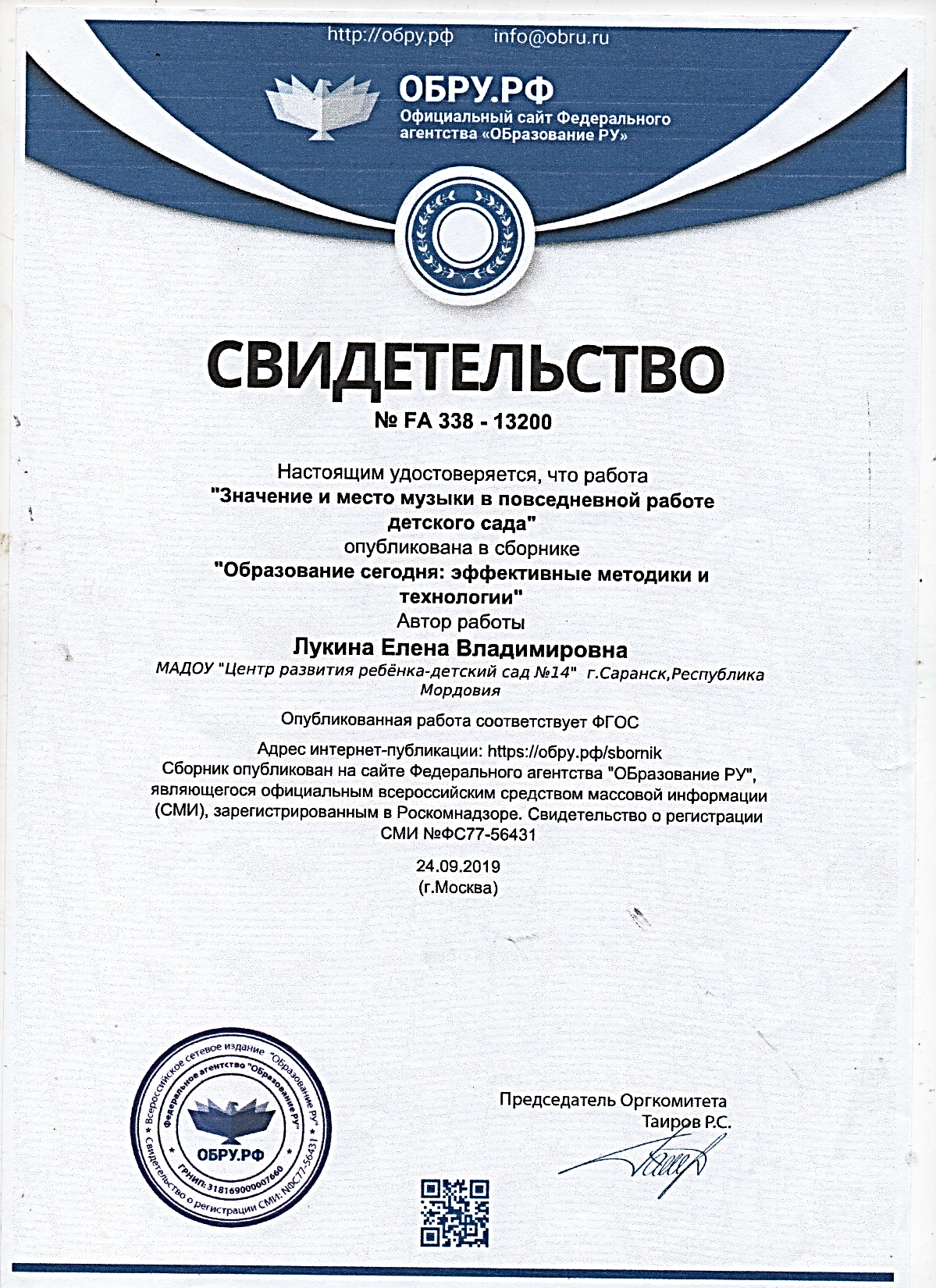 02
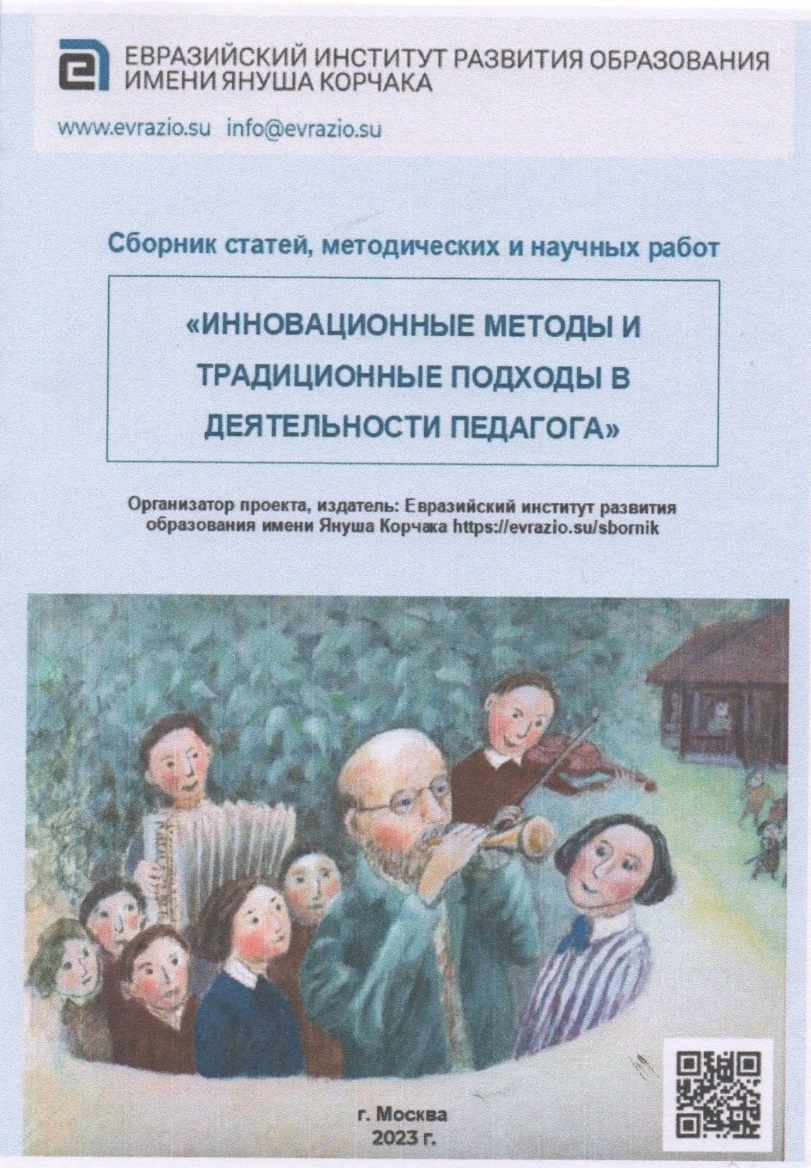 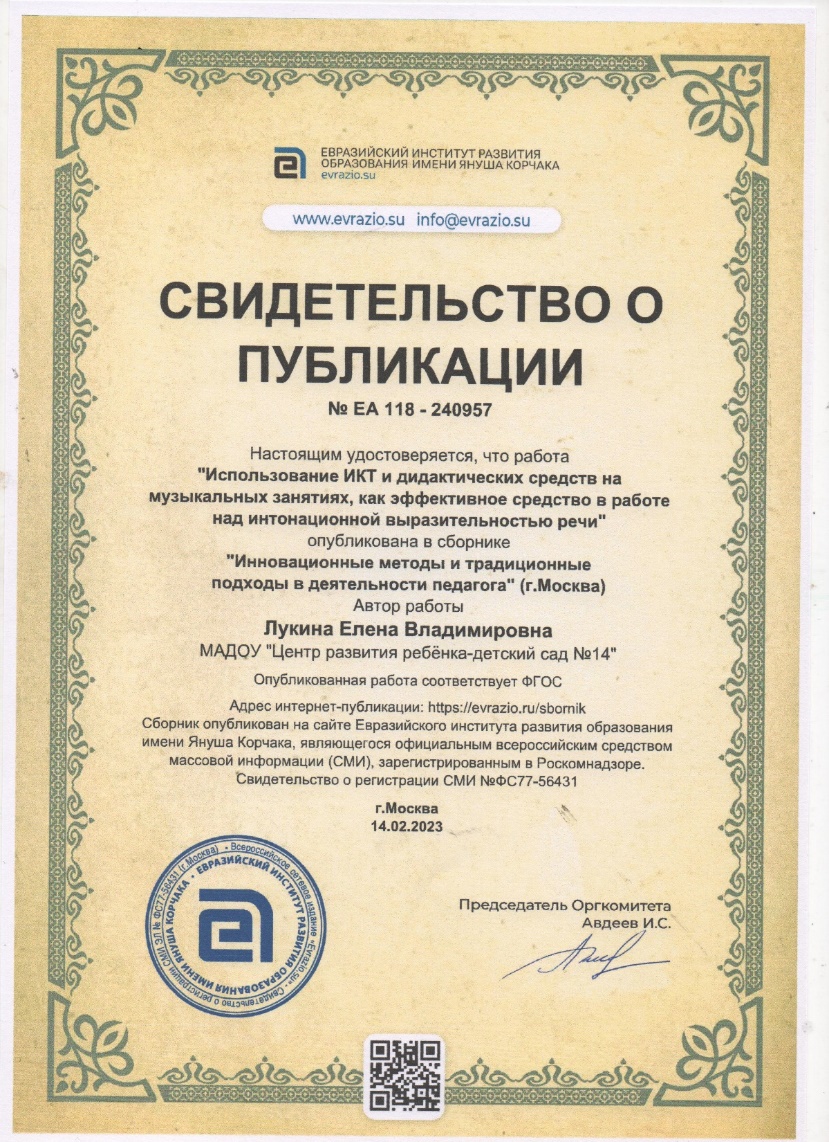 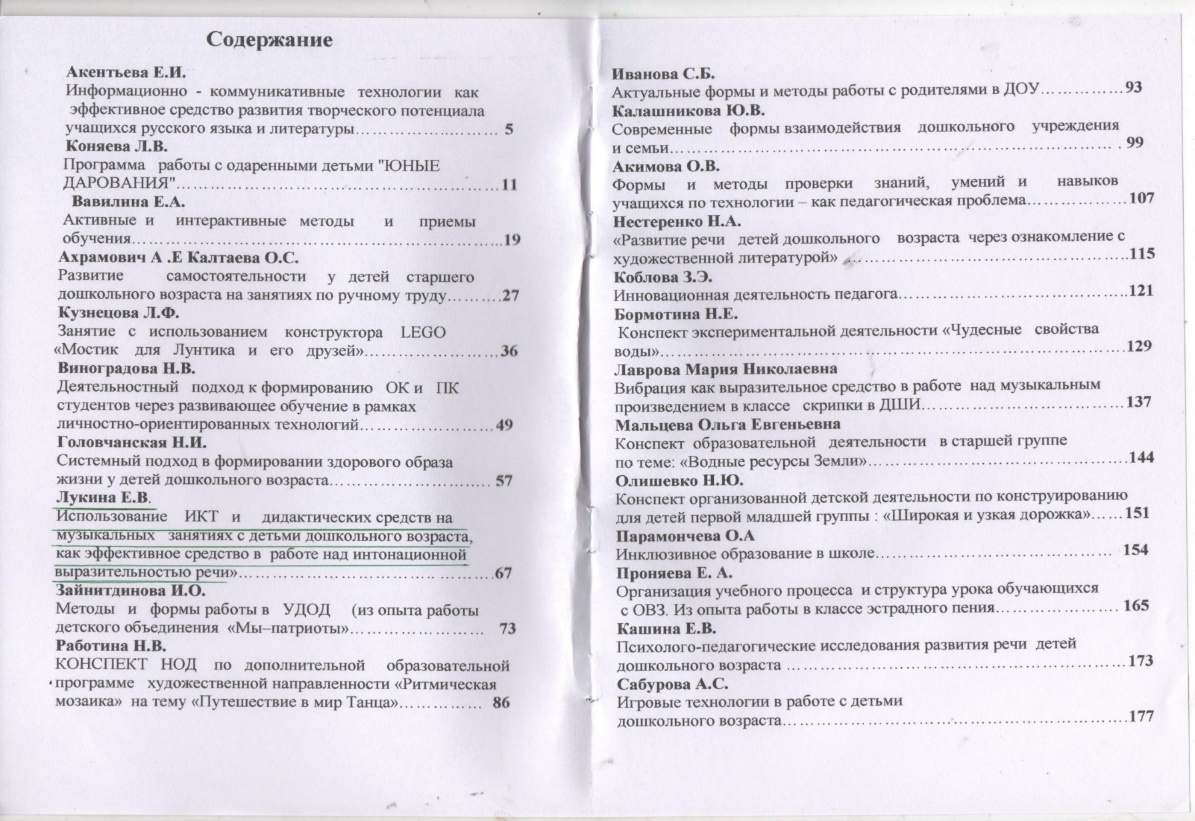 6. Выступления на заседаниях методических советов, научно – практических конференциях, педагогических чтениях, семинарах, секциях, форумах, радиопередачах (очно).
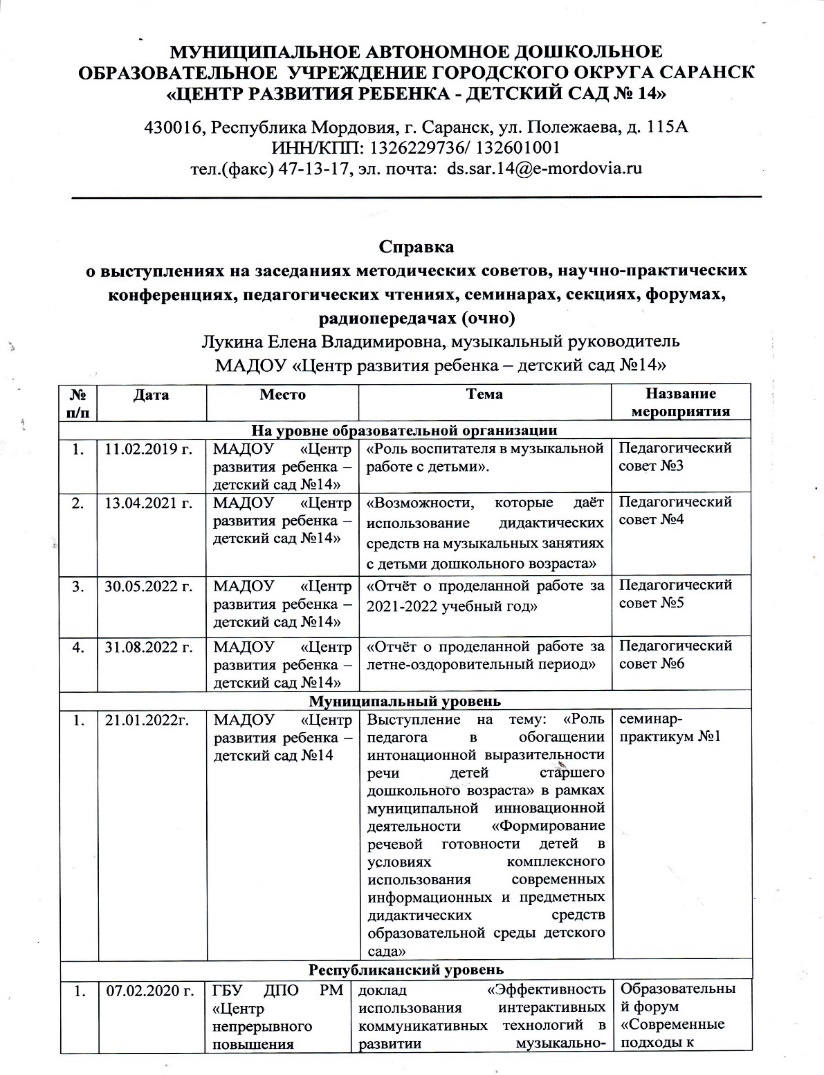 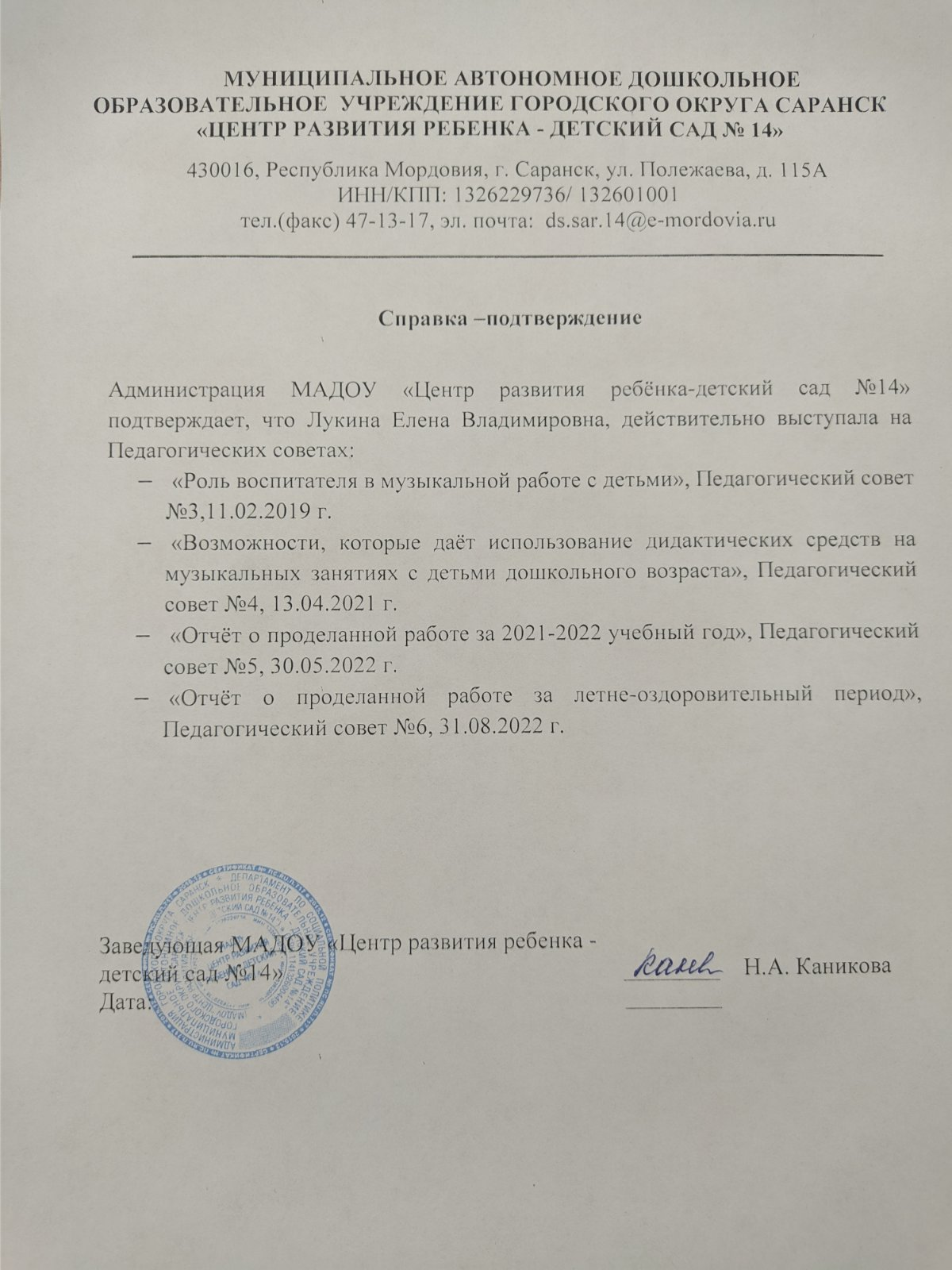 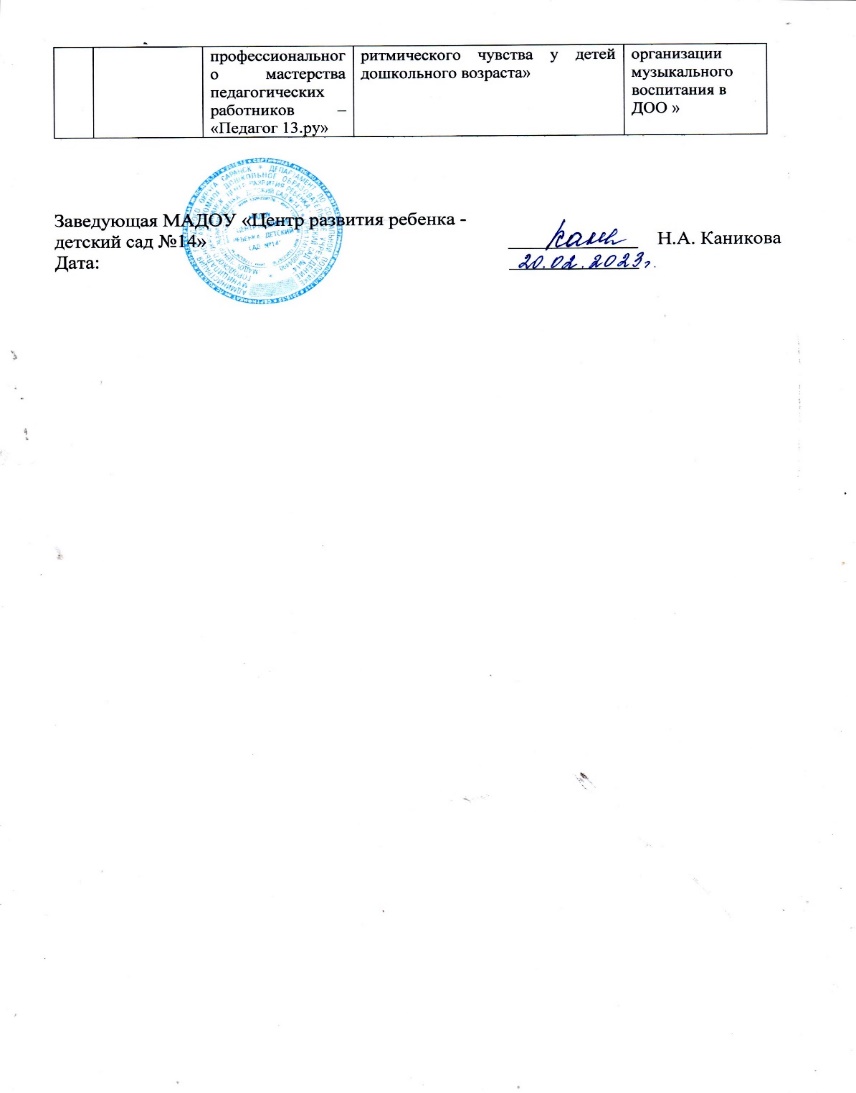 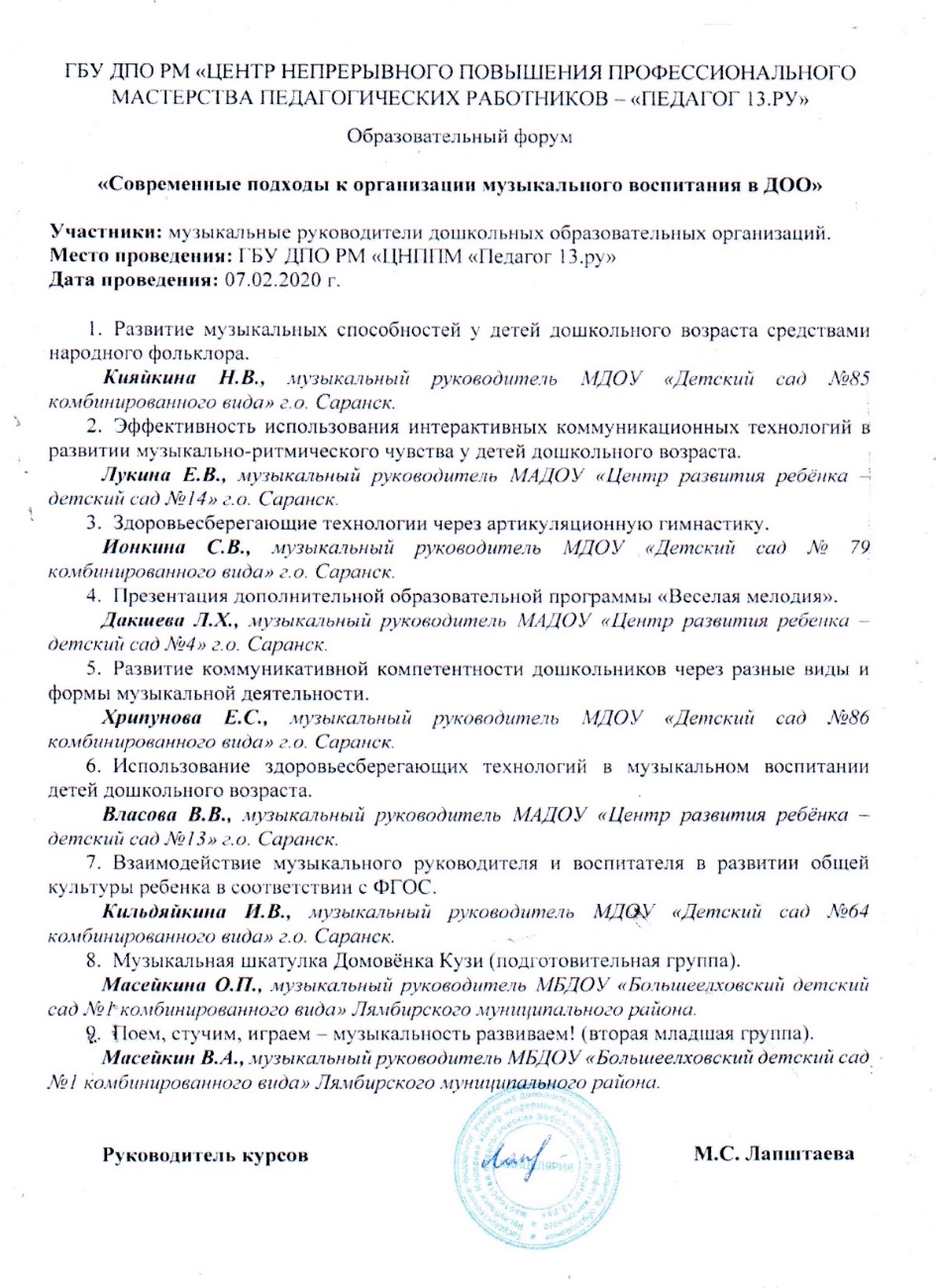 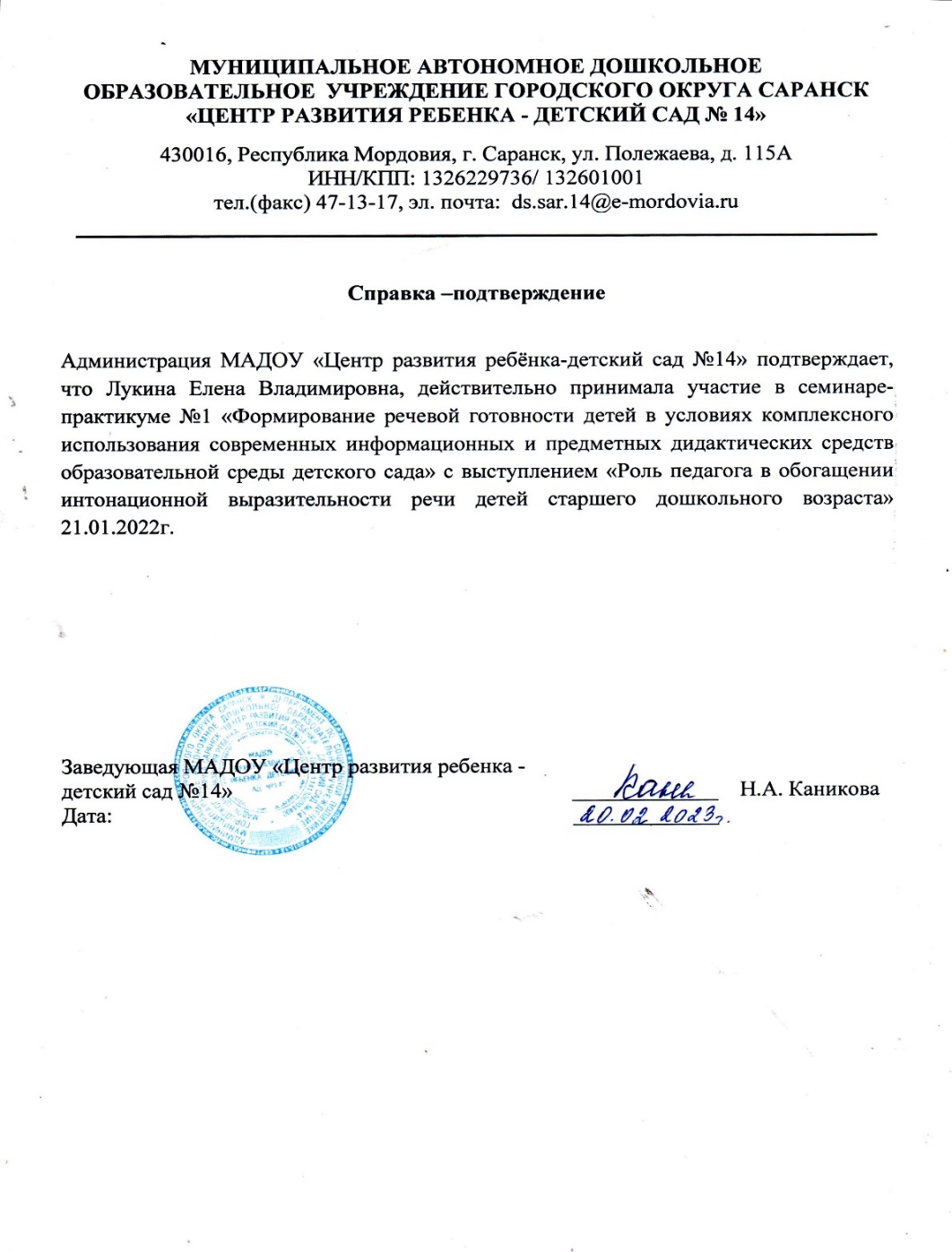 7. Проведение открытых занятий, мастер – классов, мероприятий
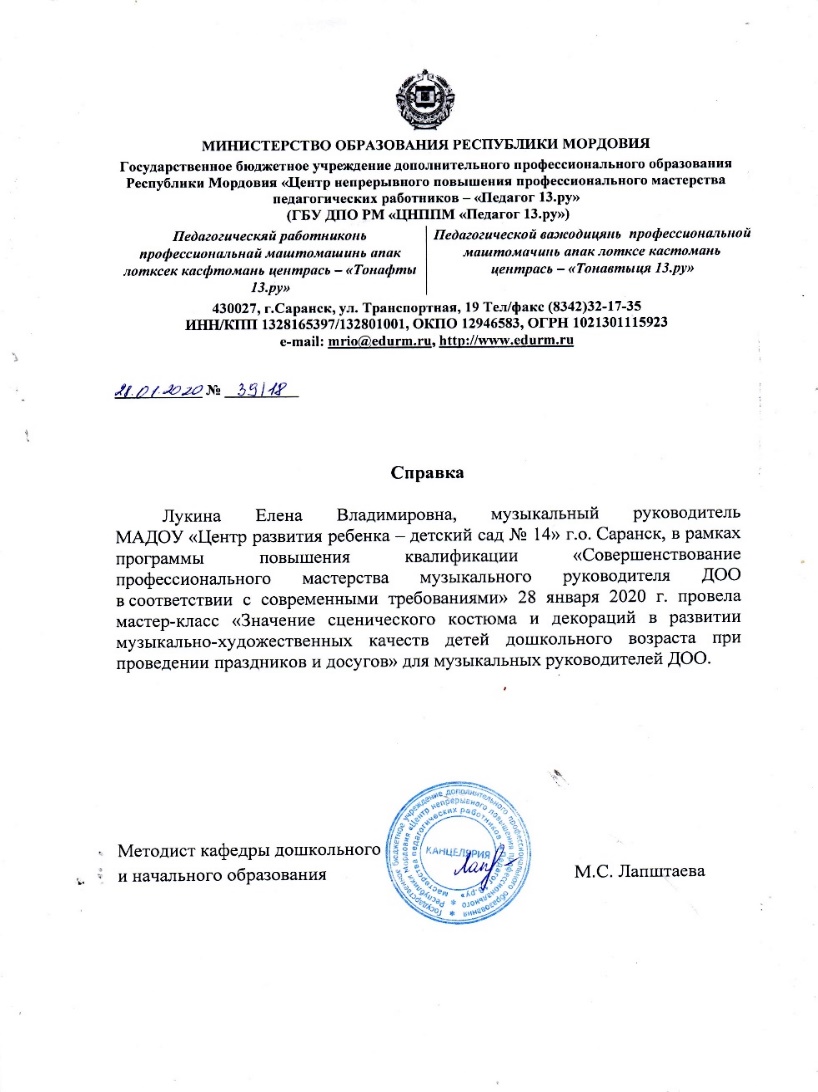 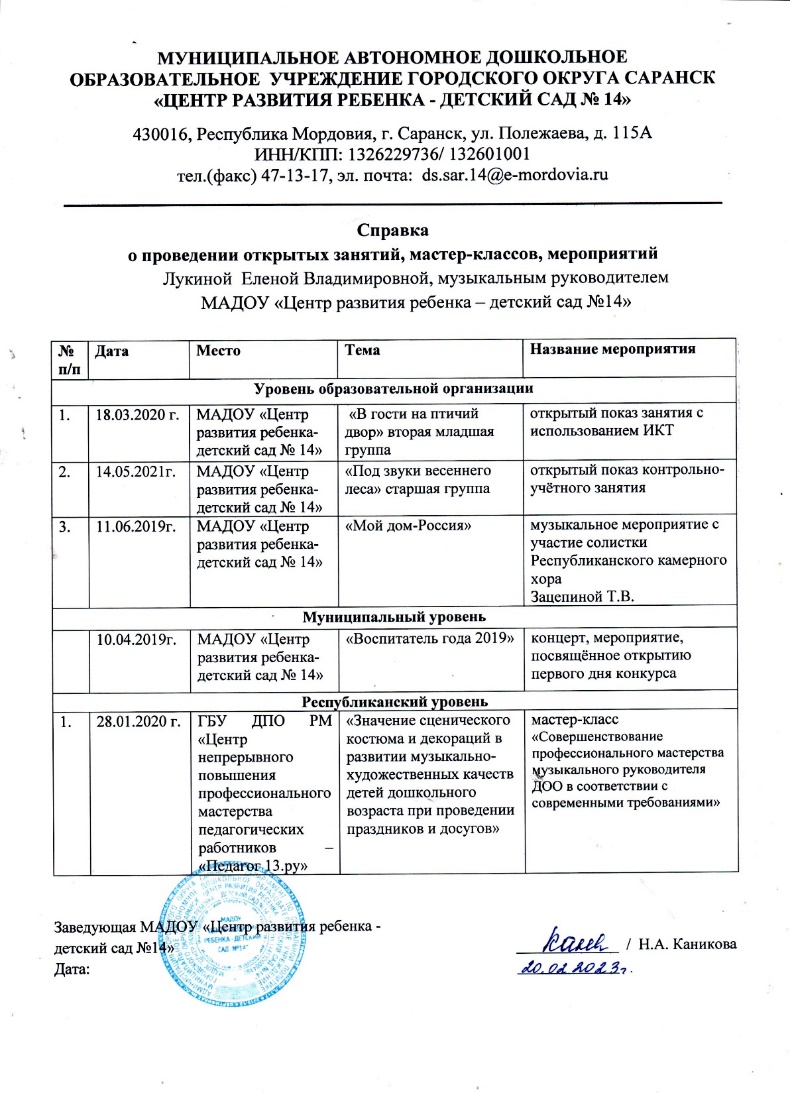 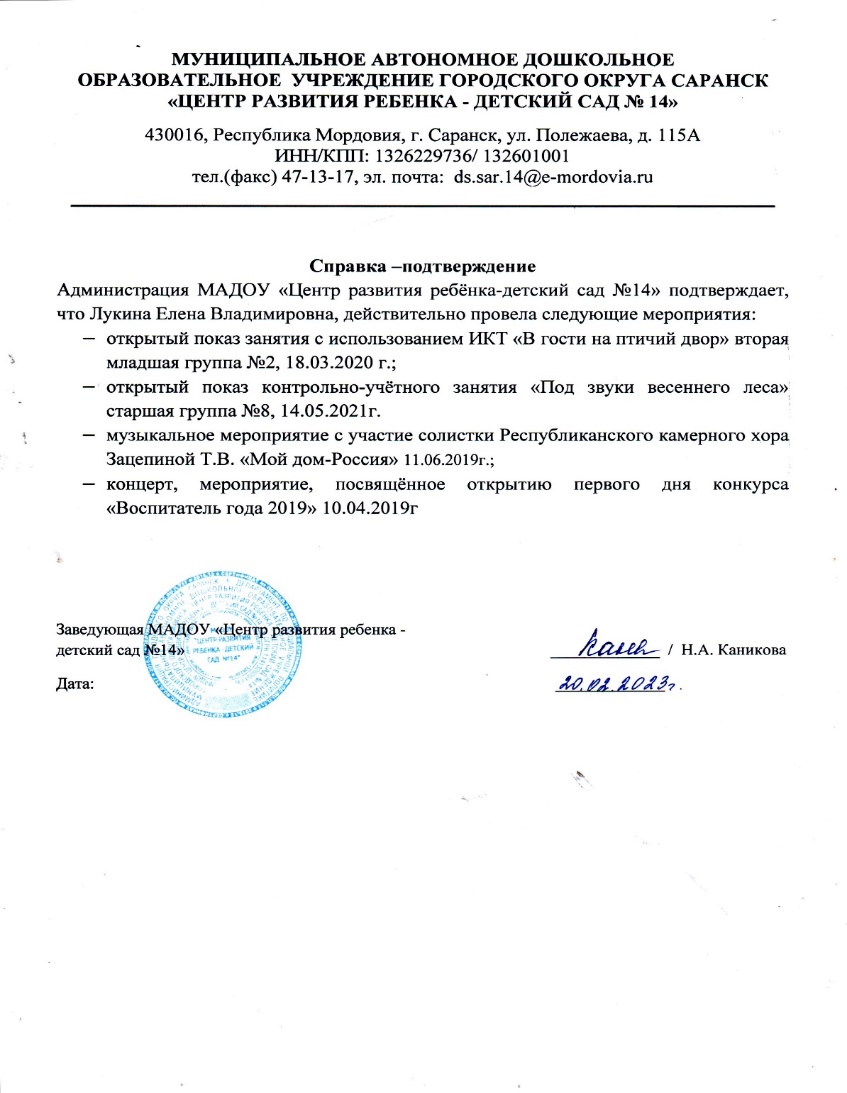 8. Экспертная деятельность.
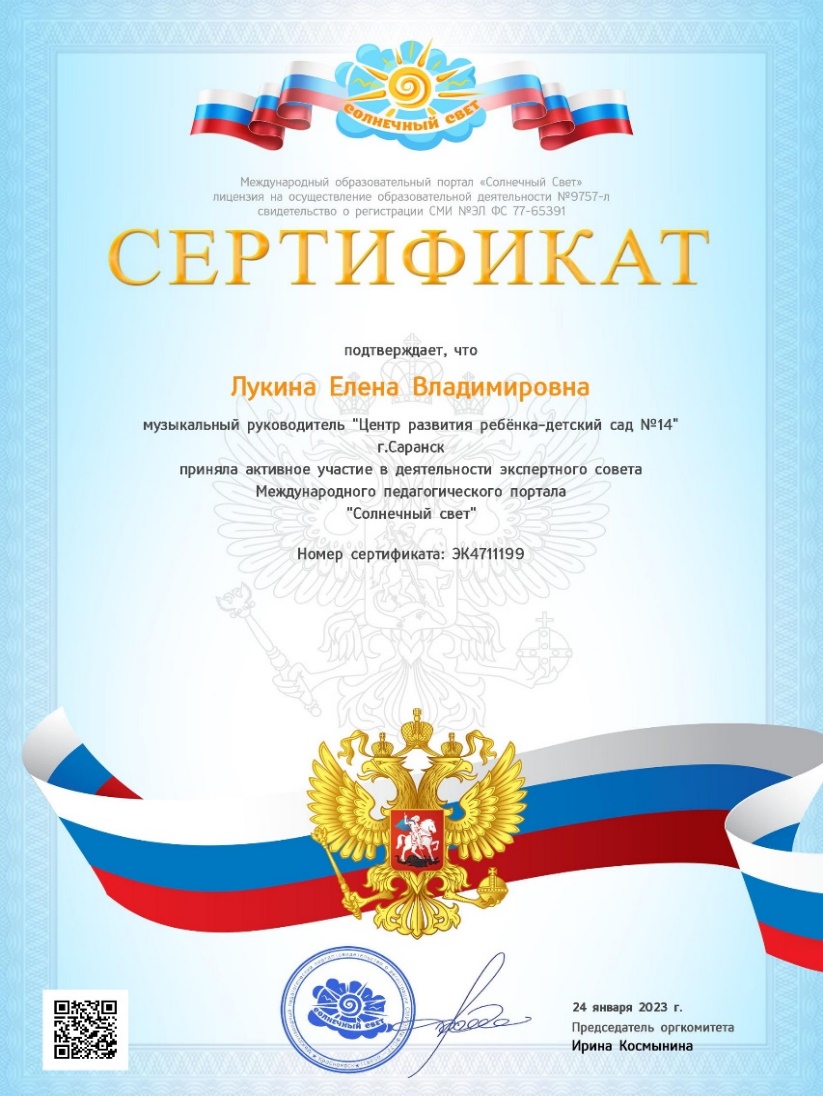 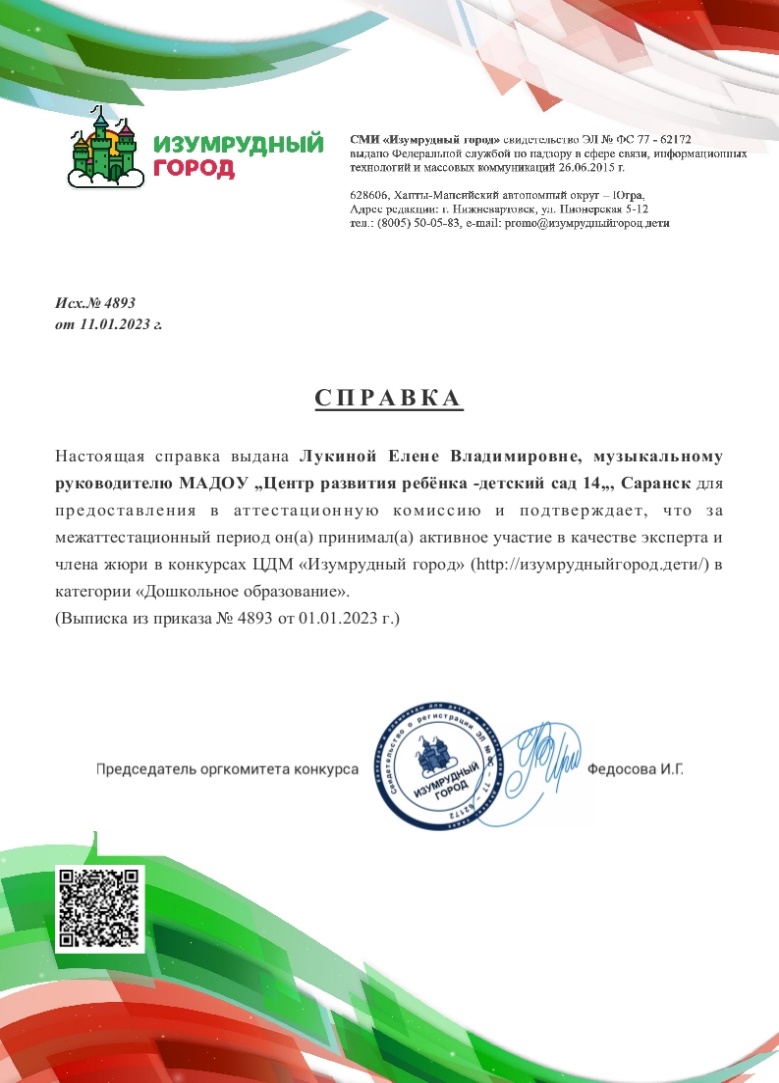 9. Общественно – педагогическая активность педагога: участие в комиссиях, педагогических сообществах, в жюри конкурсов.
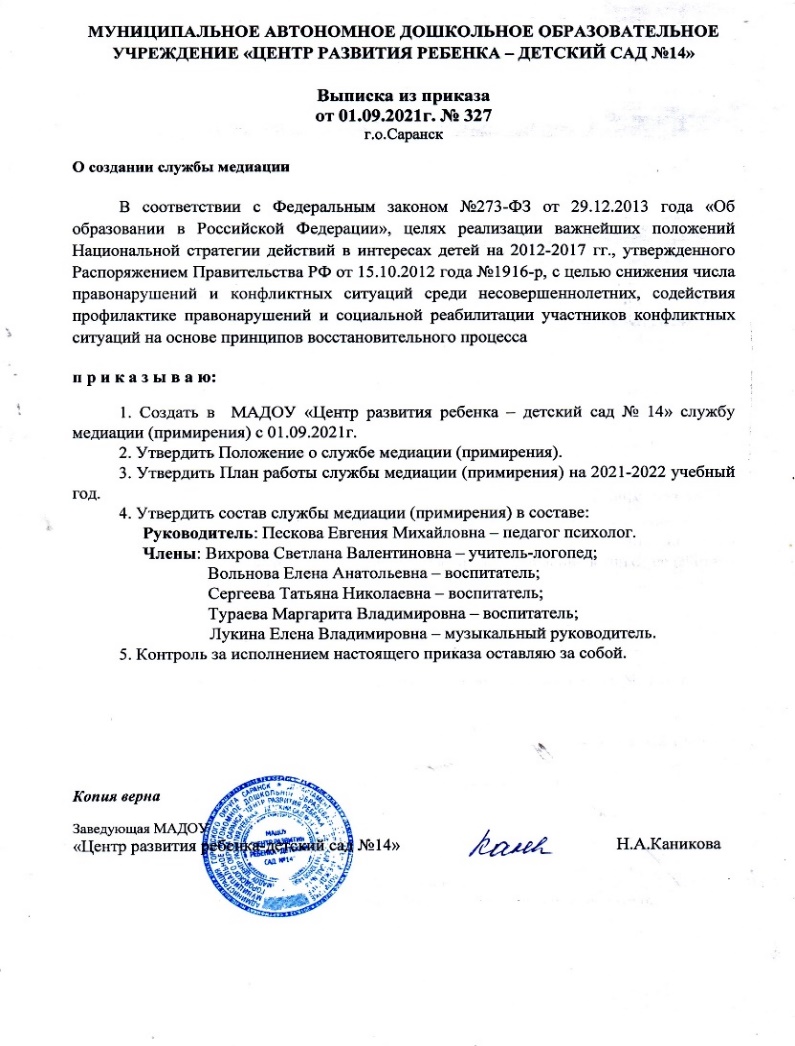 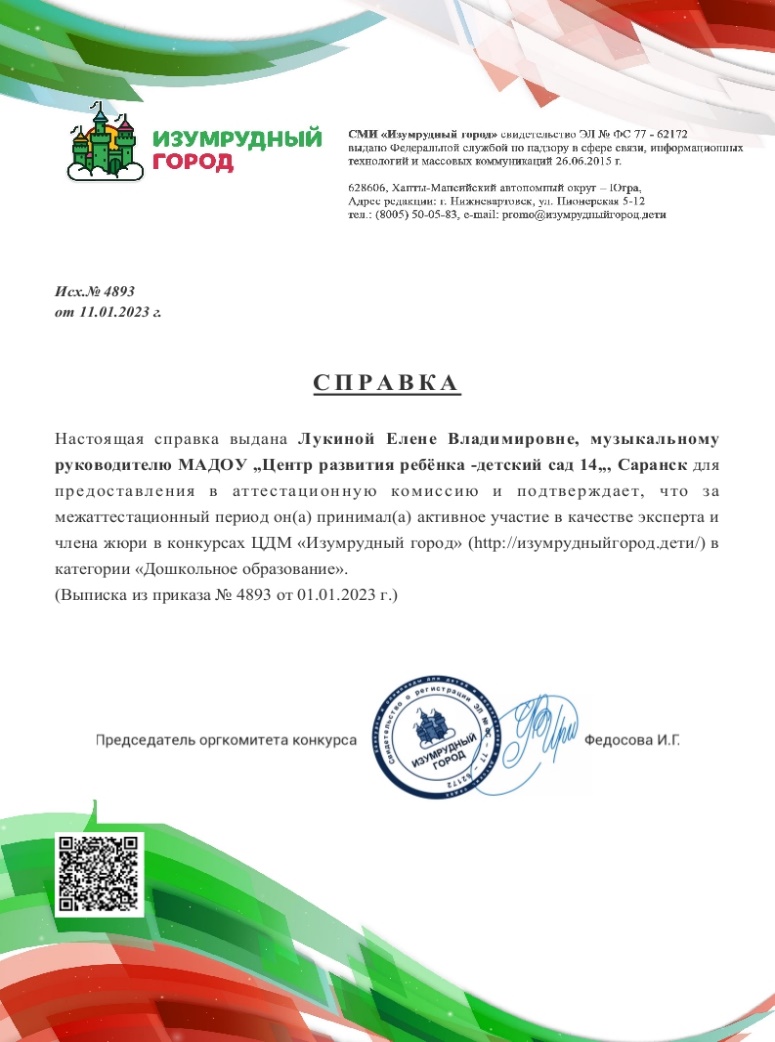 10.Реализация регионального компонента в образовательном процессе.
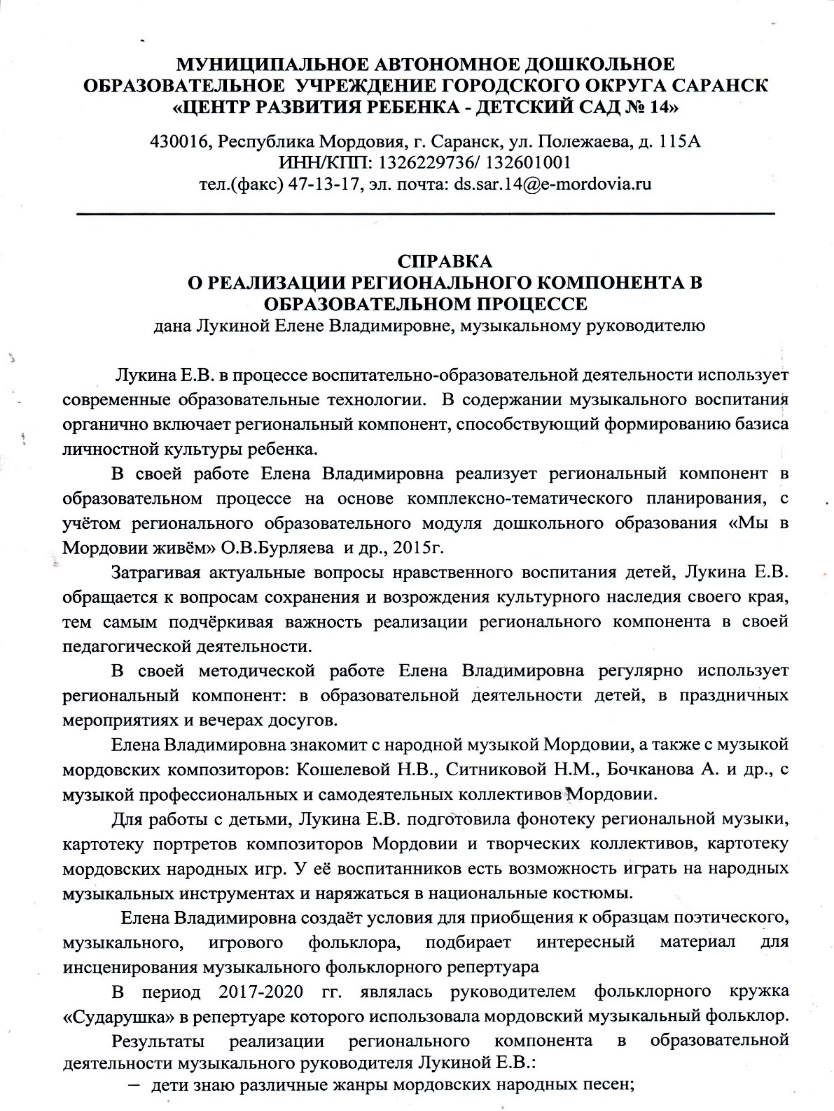 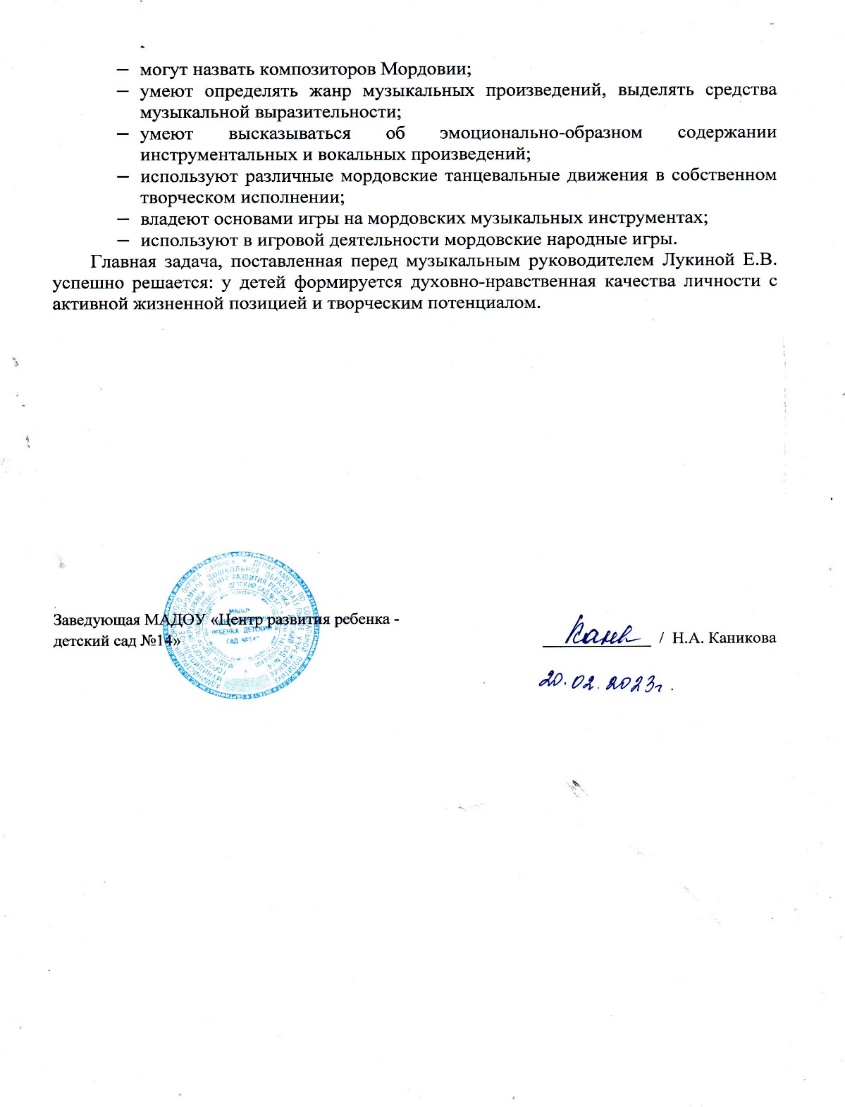 11. Участие педагога в профессиональных конкурсах.
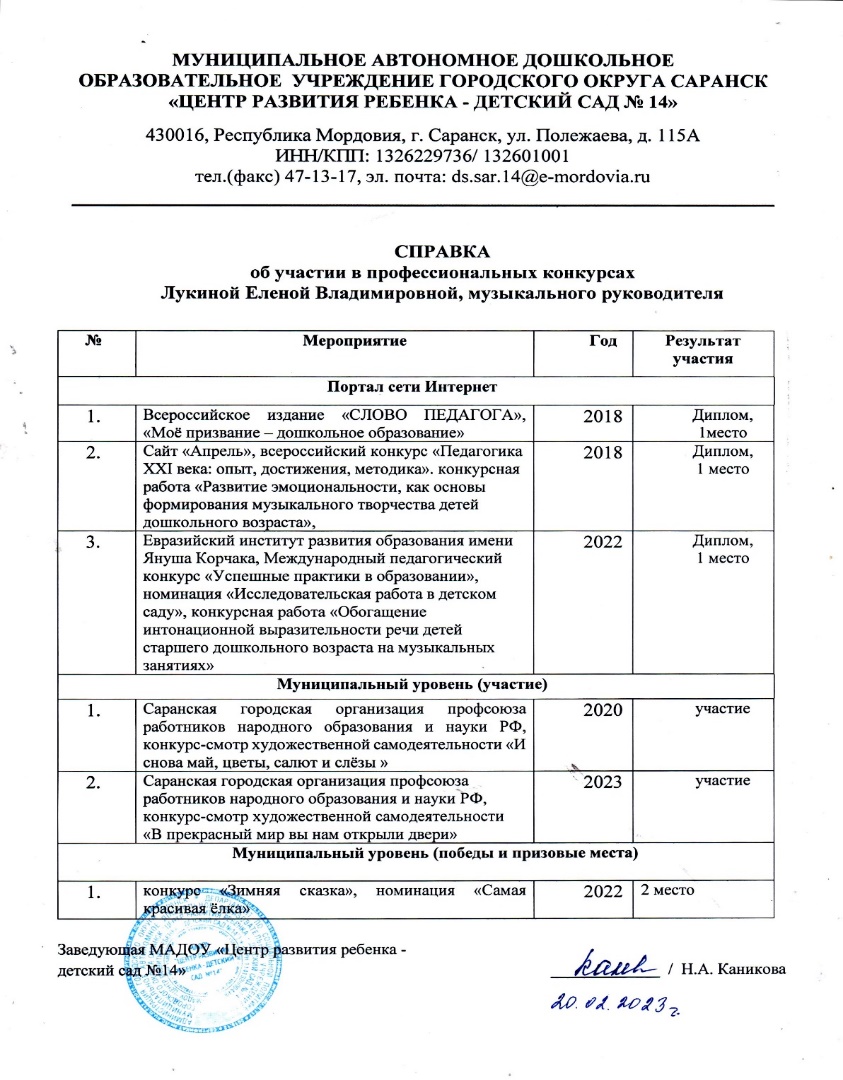 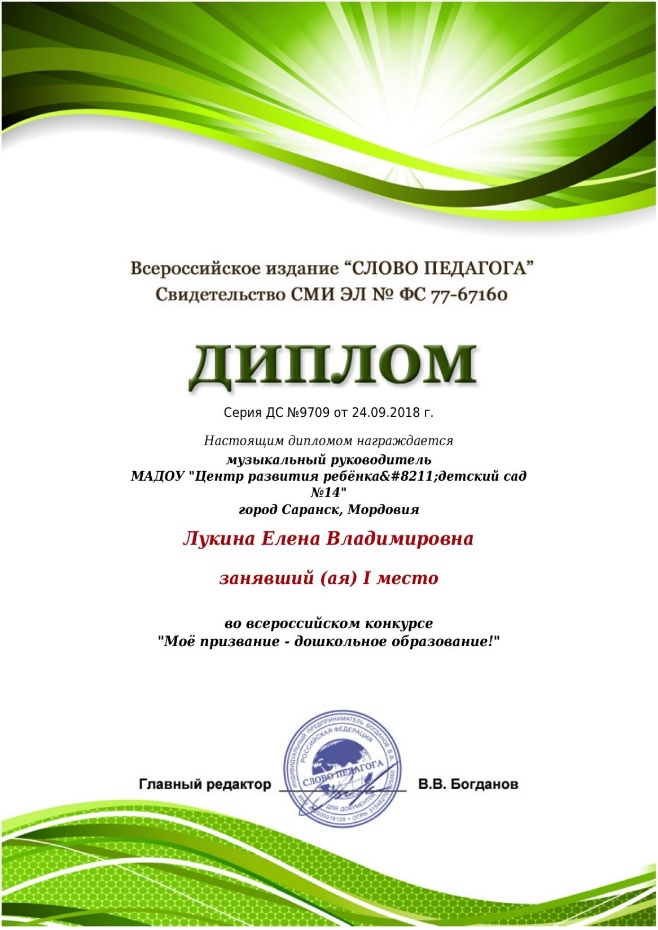 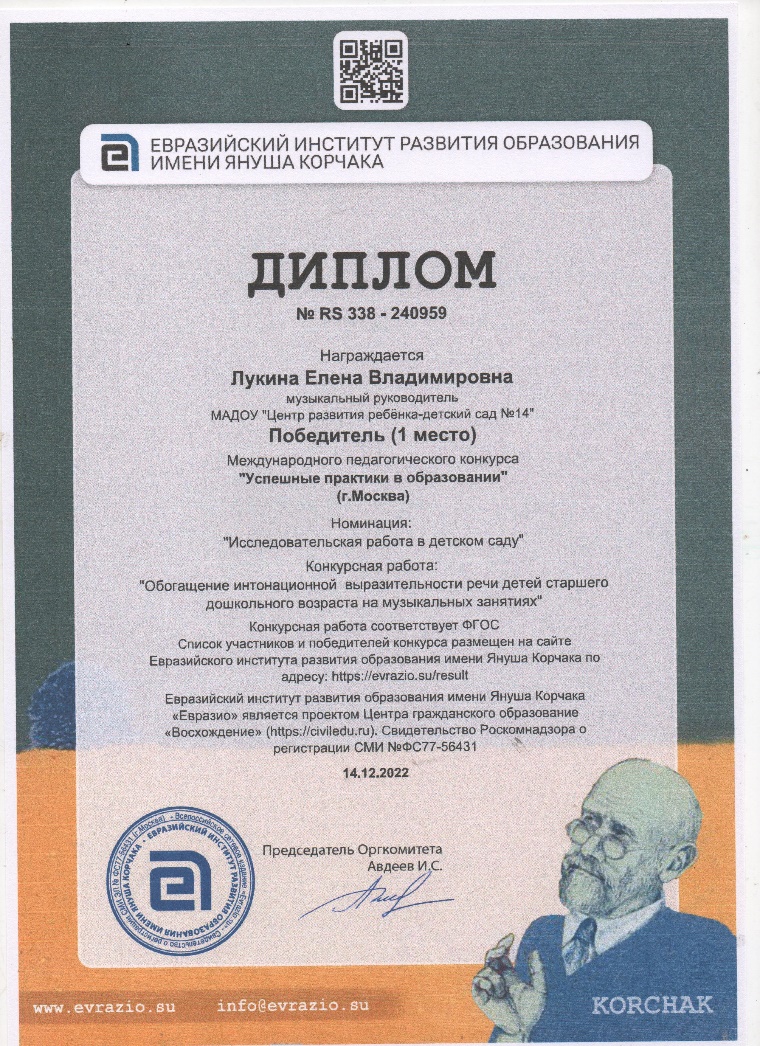 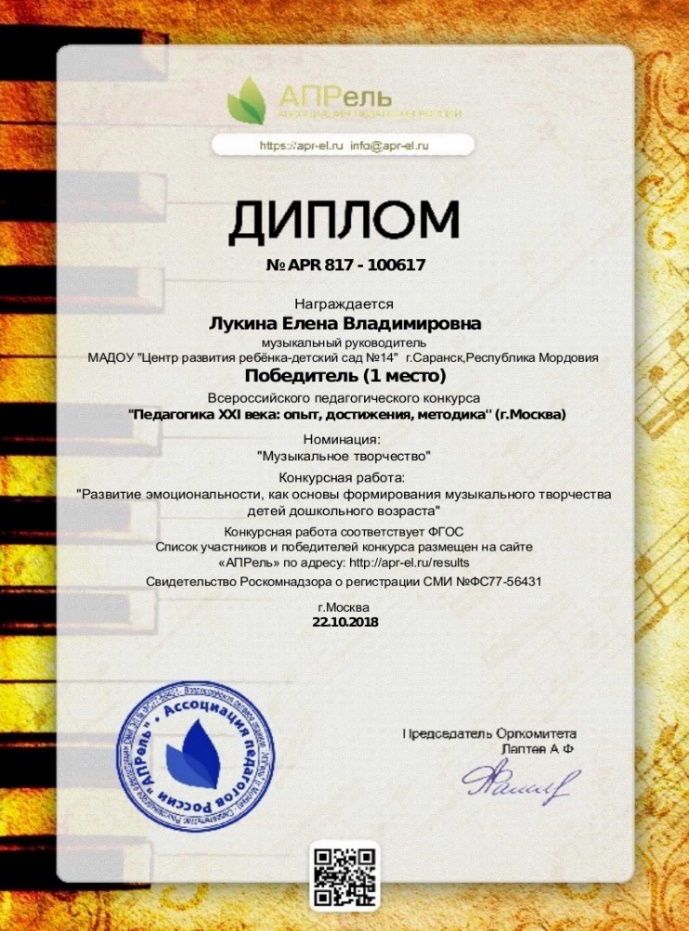 02
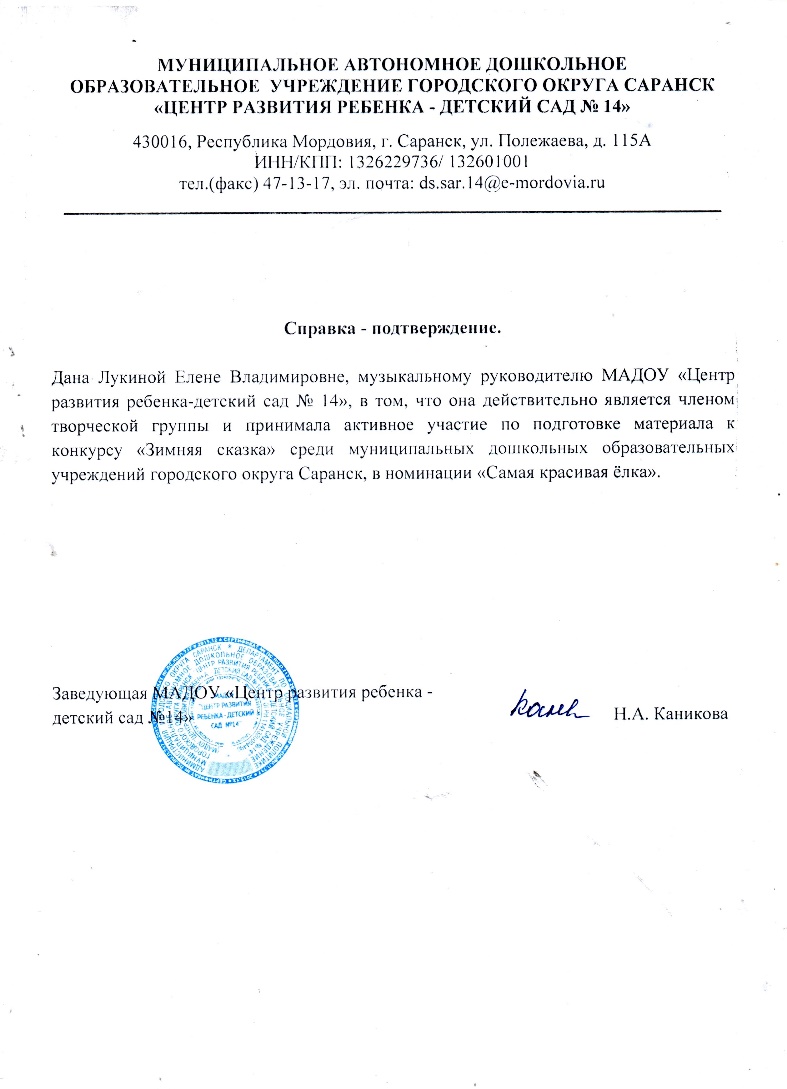 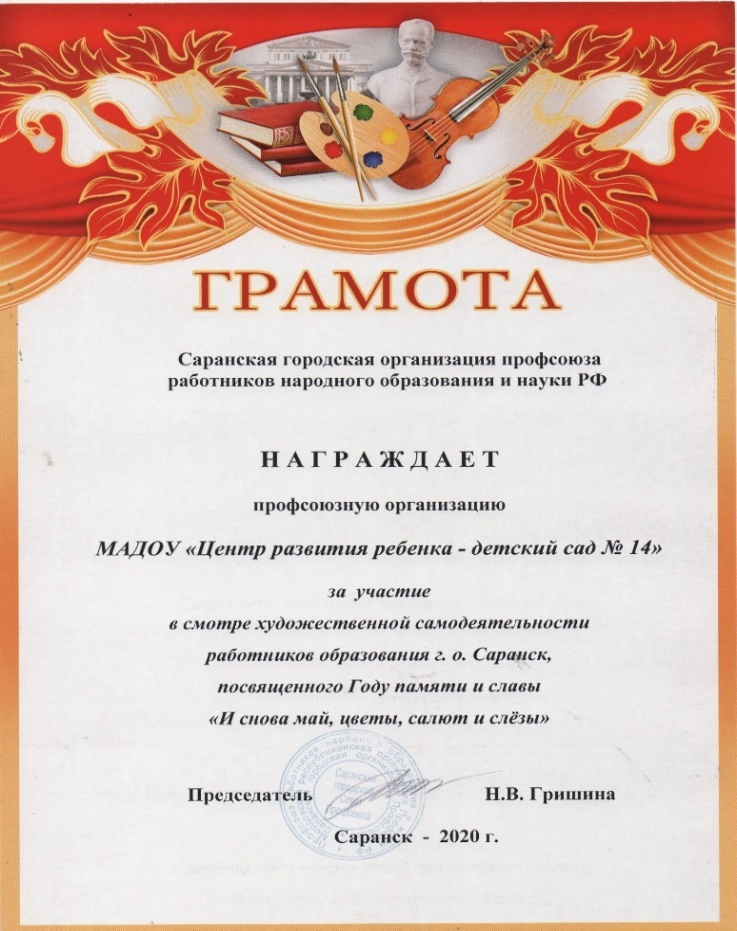 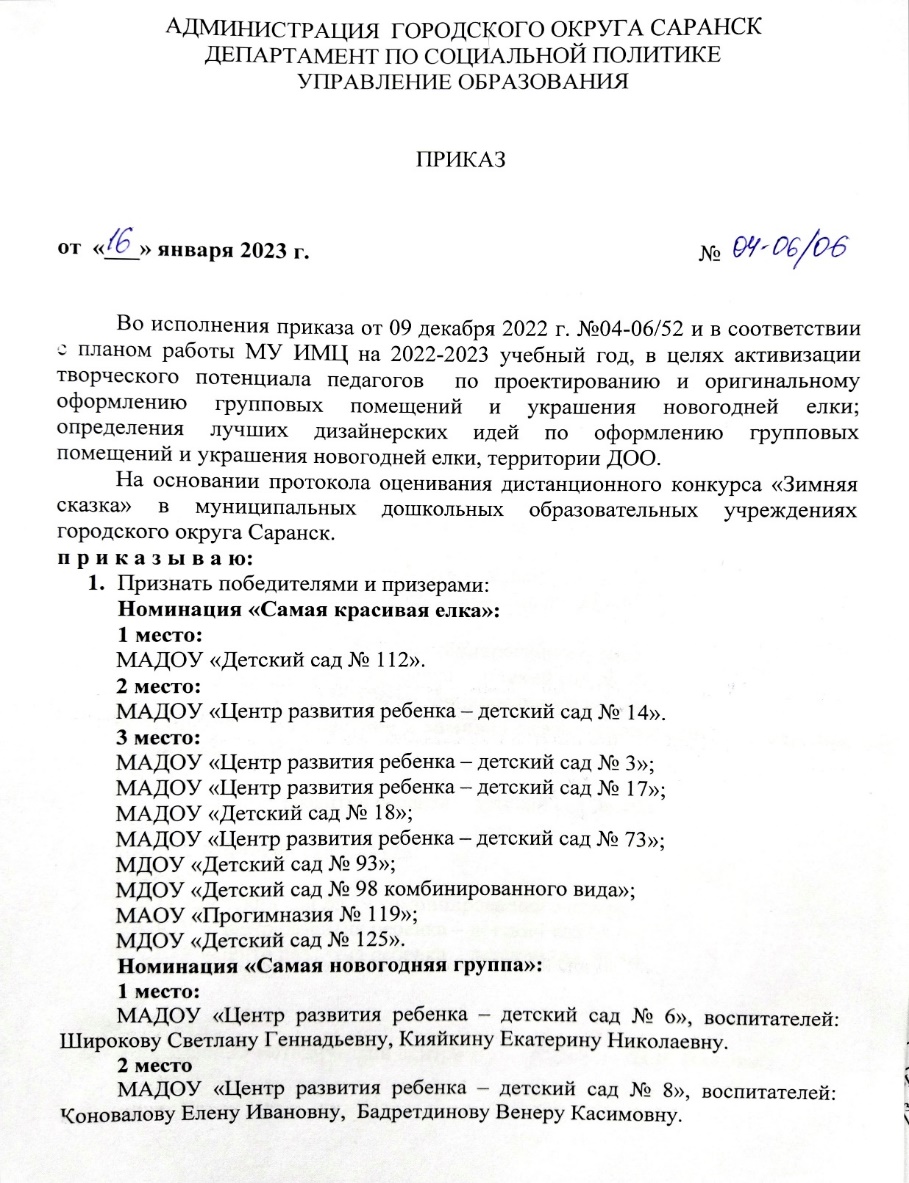 02
12. Наставничество.
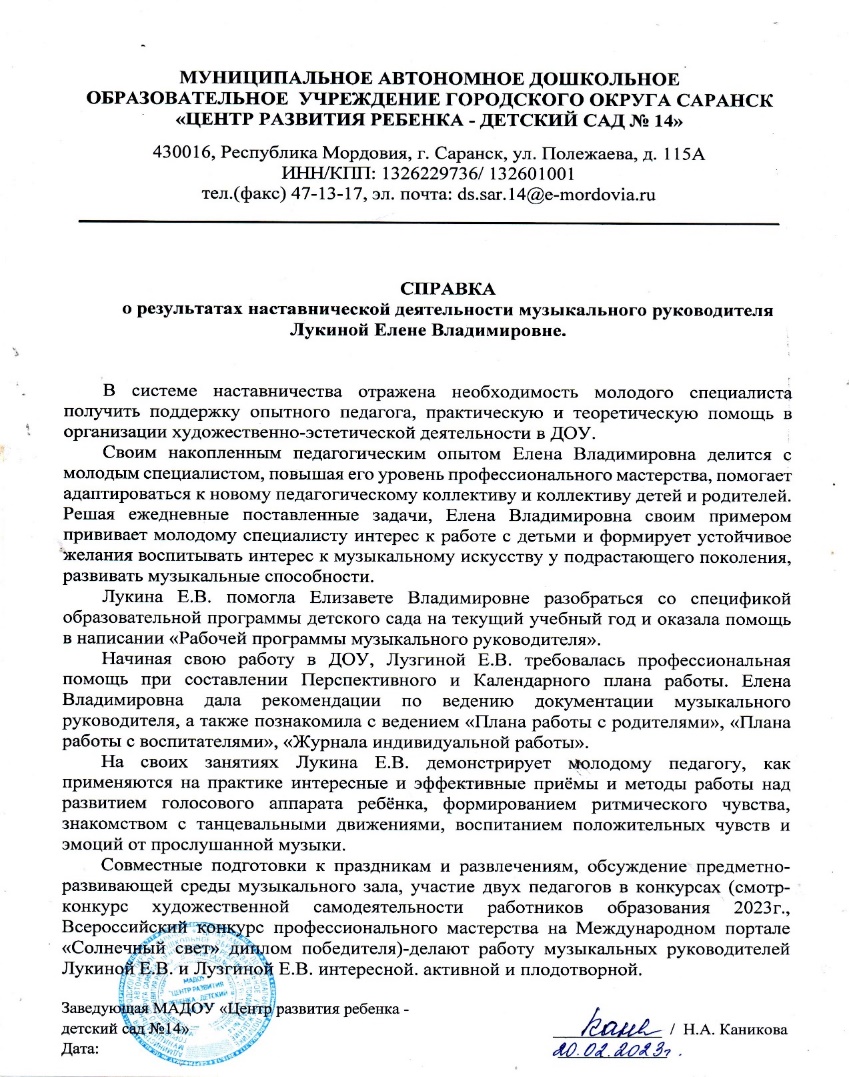 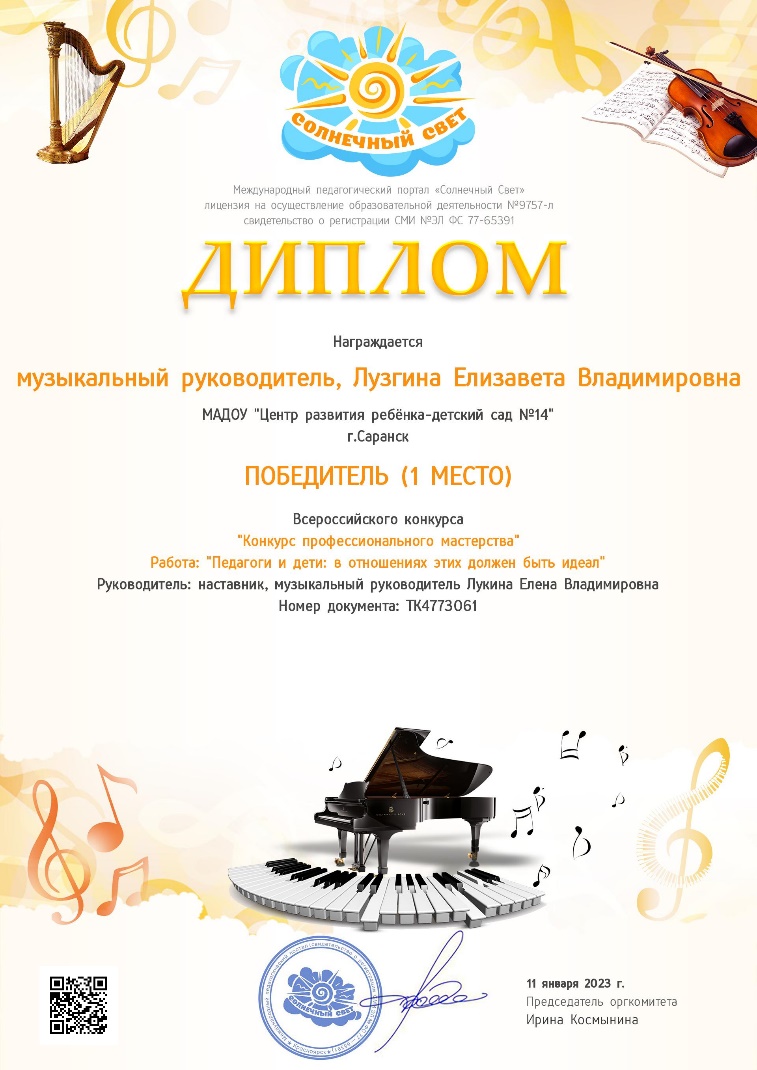 13. Награды и поощрения.
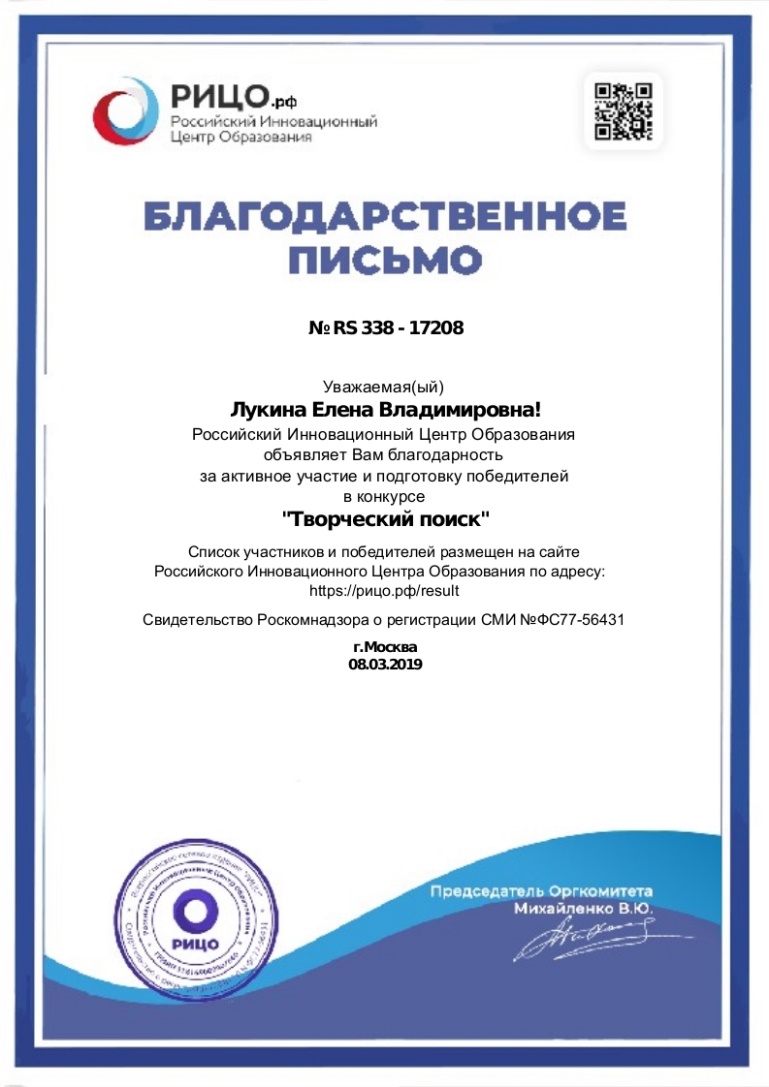 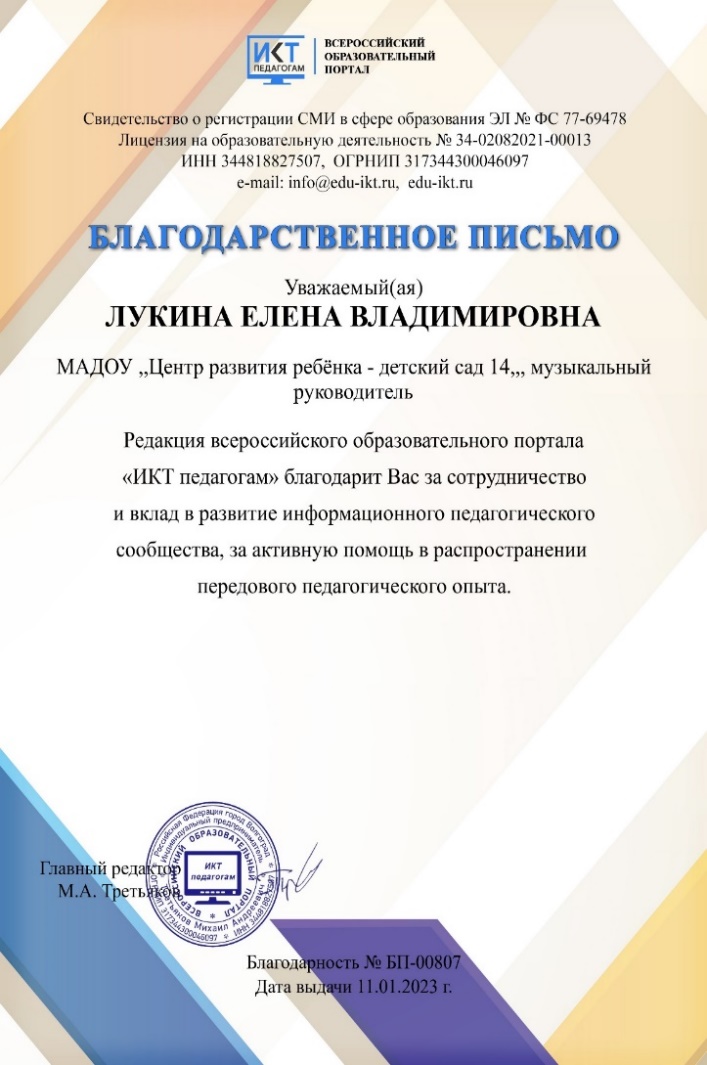 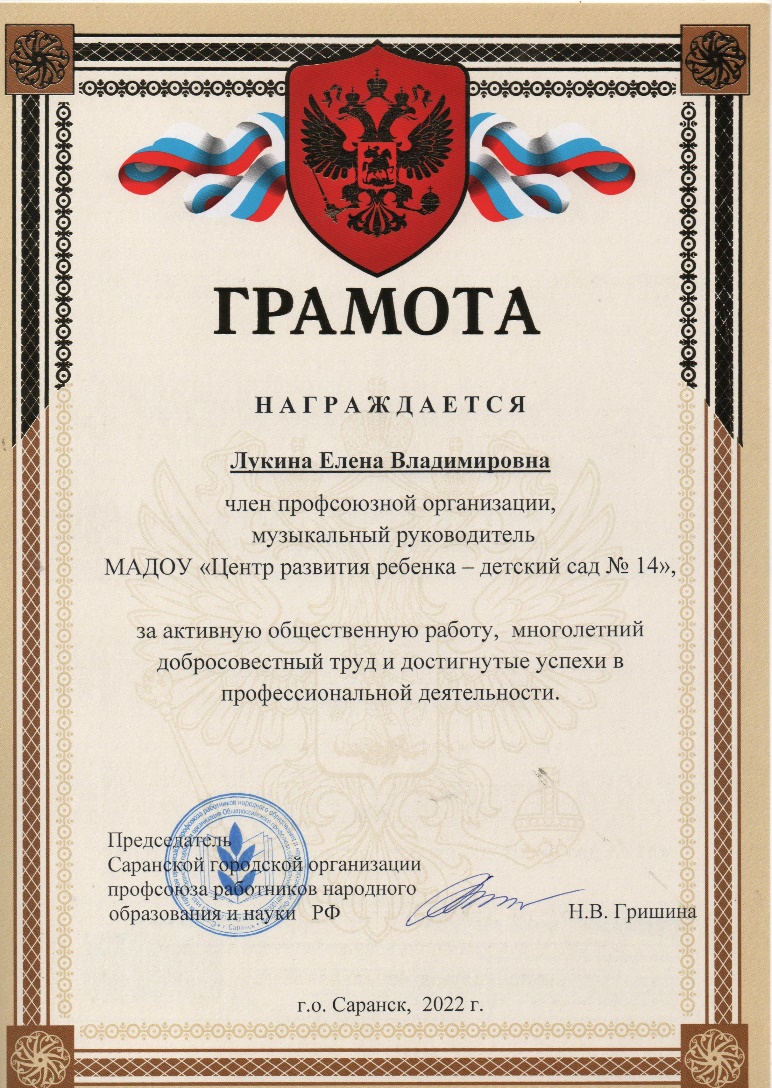 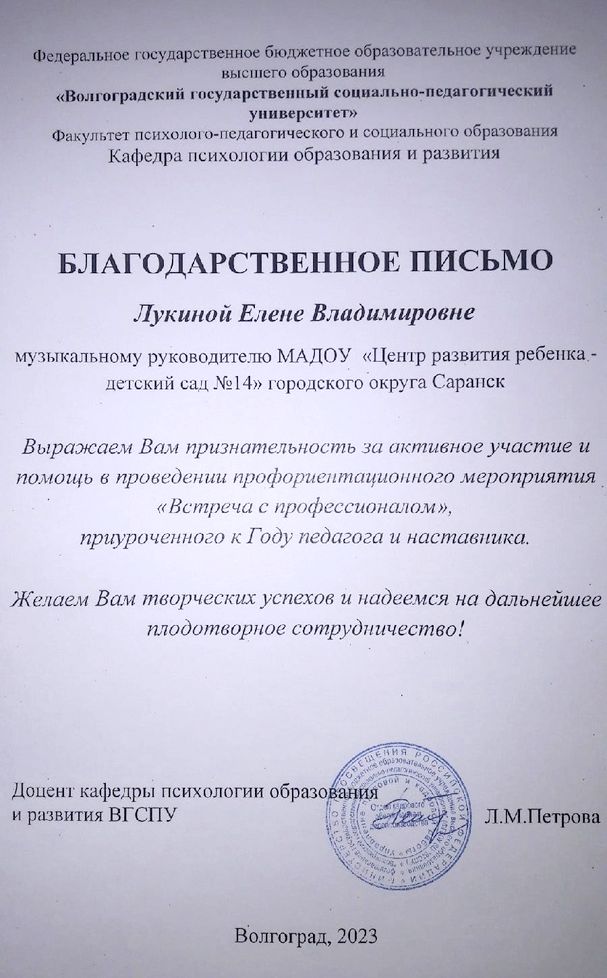 02
СПАСИБО   ЗА    ВНИМАНИЕ !